Differences and Inconsistencies in the QLCS Tornado Warning Paradigm
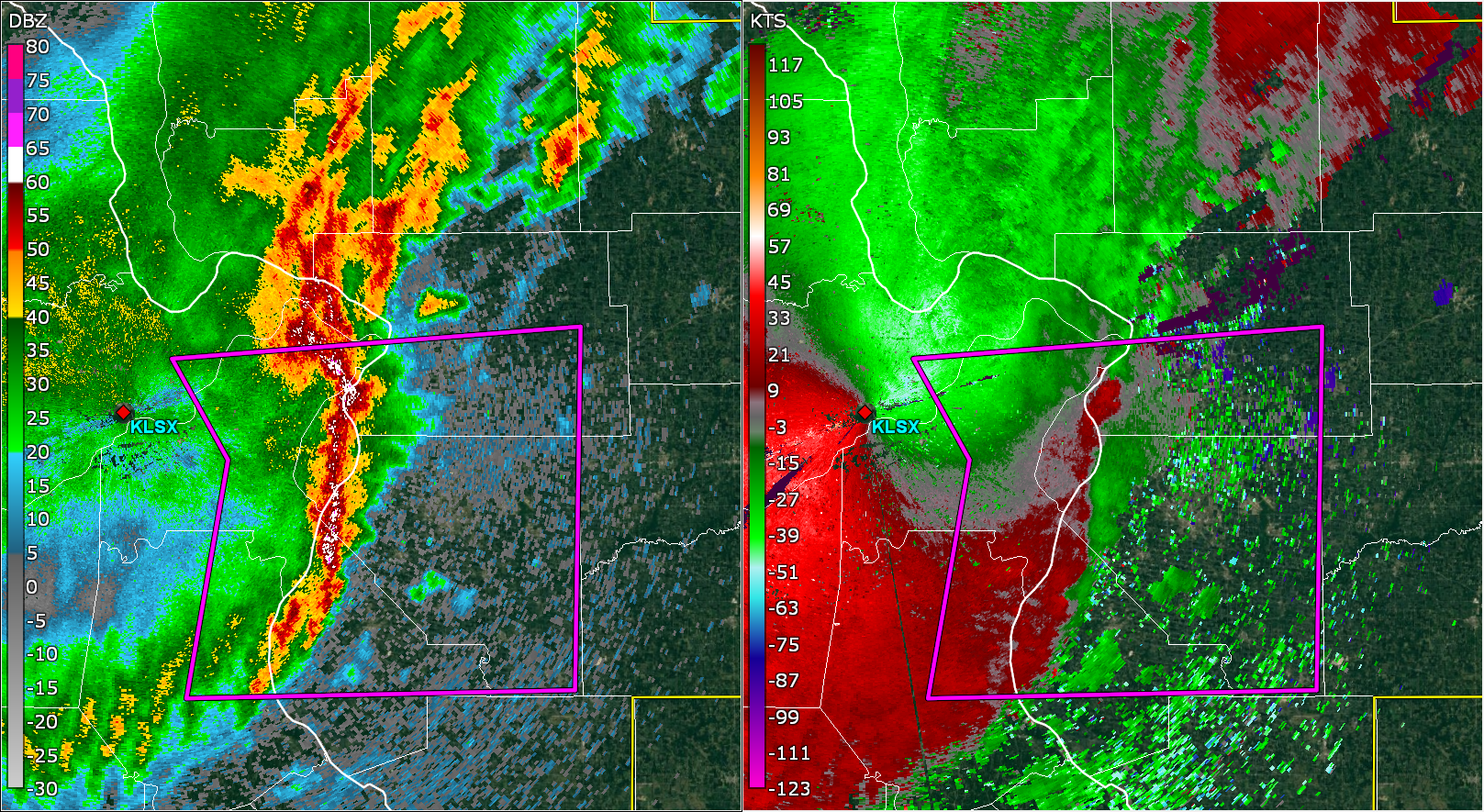 Fred H. Glass, NOAA/NWS St. Louis, MO 
Jacob Beitlich, NOAA/NWS Chanhassen, MN
Rod Donavon, NOAA/NWS Des Moines, IA
Ted Funk, NOAA/NWS Louisville, KY
Aaron Johnson, NOAA/NWS Dodge City, KS
Jason Schaumann, NOAA/NWS Springfield, MO
John Stoppkotte, NOAA/NWS North Platte, NE
Ray Wolf, NOAA/NWS Davenport, IA
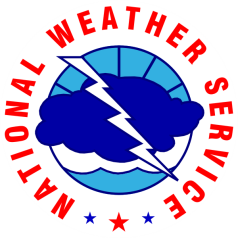 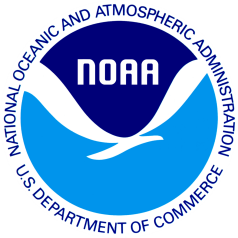 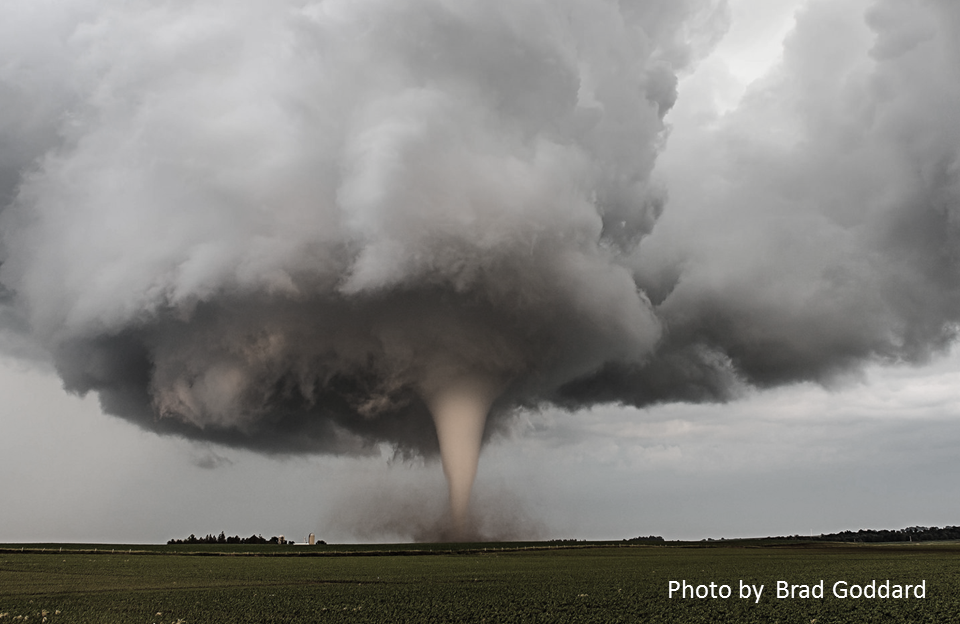 Tornado Warning Improvement Project Team
Created by NWS CR Consistency Team
Address significant differences in tornado warning POD/FAR rates due to inconsistencies in warning methodologies, knowledge, human factors, etc.
Mission is to develop a consistent, scientific approach to the tornado warning process, and a corresponding expert-level continuation education curriculum
Focused on the tornado warning process
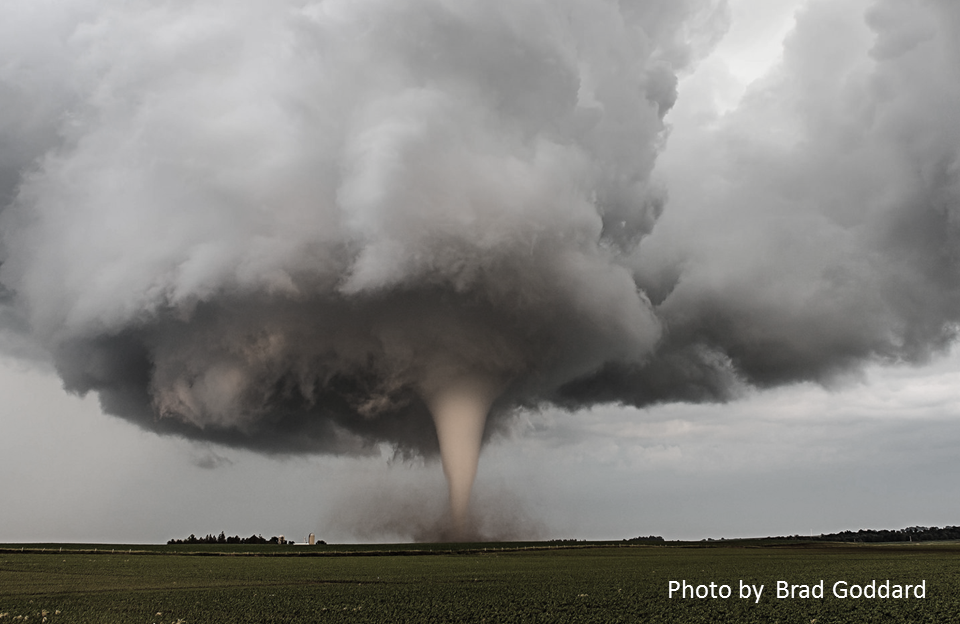 Tornado Warning Improvement Project Team
Since our inception, we have been actively engaged in examining the root causes of tornado warning inconsistencies in CR WFOs:
Review of select events
Results of a detailed forecaster and management survey
Research on unwarned and partially warned events
Discussion with SMEs and other NWS colleagues examining the same issue in other NWS regions
Focused on the tornado warning process
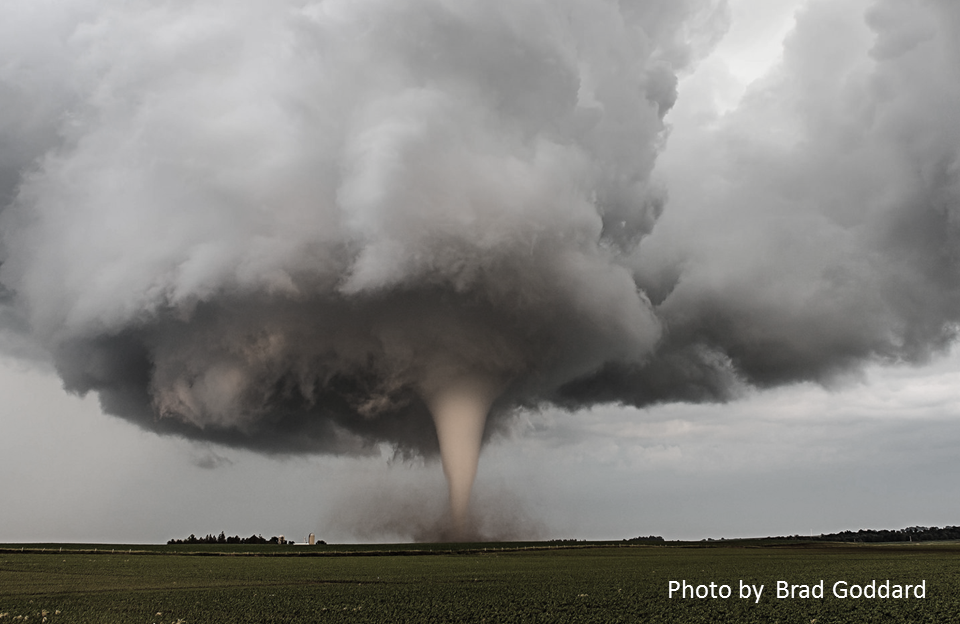 Tornado Warning Improvement Project Team
Our findings indicate that perhaps the most challenging issue is differences and inconsistencies in the QLCS tornado warning paradigm
This presentation will review some of the contributing factors to this problem
One illustrative case
Focused on the tornado warning process
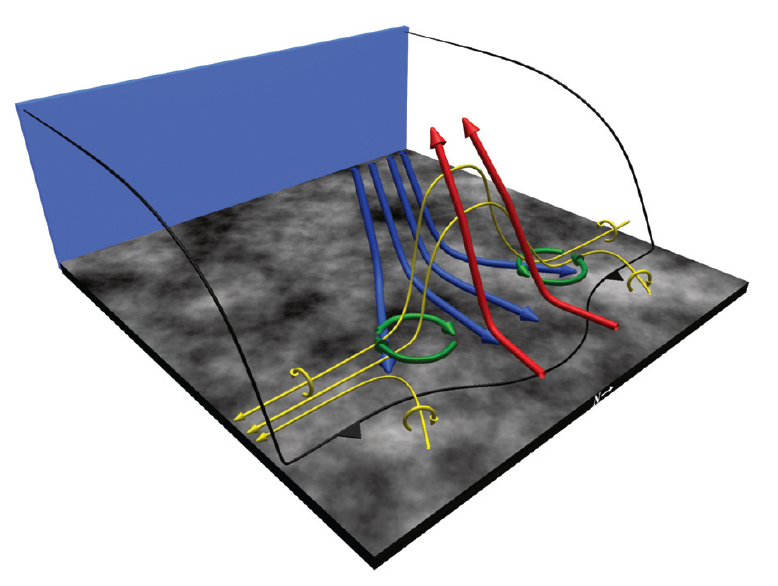 Wide-ranging knowledge of QLCS conceptual models, mesovortex dynamics, and favorable environmental conditions
Several theories of mesovortex formation mechanisms including Trapp and Weisman (2003), Wakimoto et al. (2006), Atkins and St. Laurent (2009), and Xu et al. 2015
Commonality – tilting and stretching of low-level horizontal vorticity
Mesovortex development occurs in association with an enhanced updraft along the leading edge/bulge in the convective outflow/gust front surge which can be associated with a descending RIJ
Atkins and St. Laurent (2008)
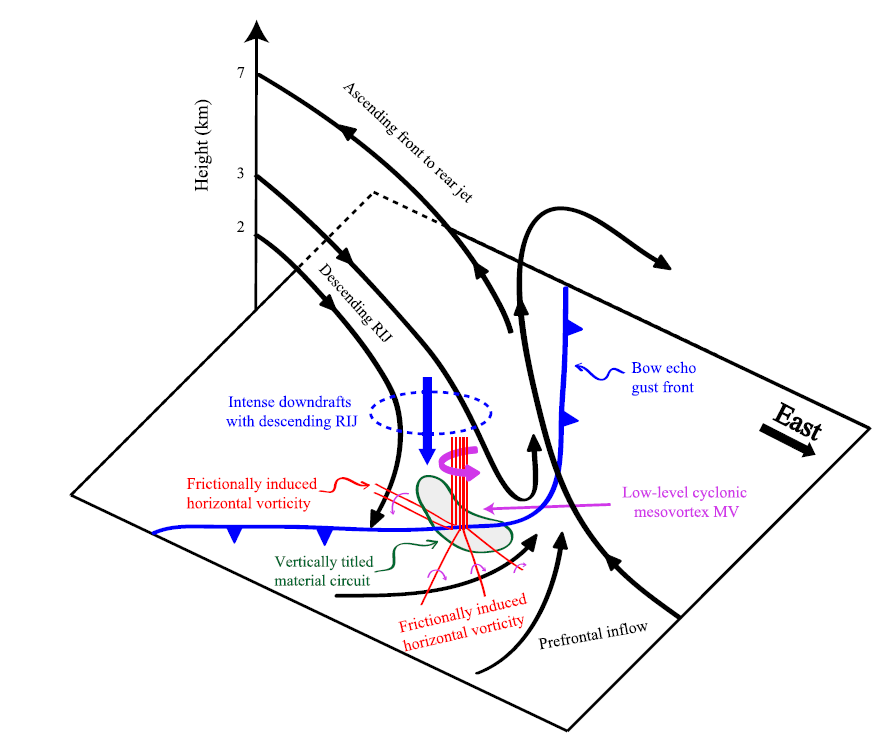 Contributing Factors
Xu et al. (2015)
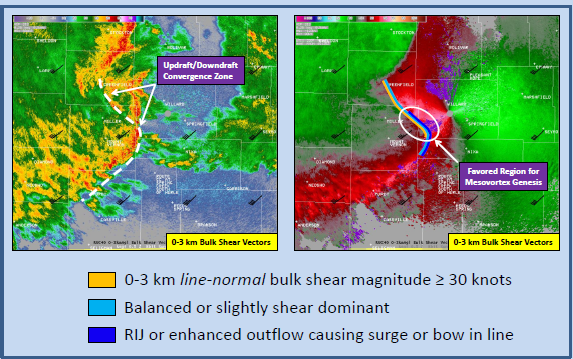 Wide-ranging knowledge of some of the latest QLCS WDM techniques
Application of the three ingredients method to anticipate mesovortex genesis and intensification region
Interrogation of radar data for distinctive reflectivity signatures and velocity trends/mesoscale features suggesting heightened tornado potential 
Added confidence - mesoanalysis data that is also favorable for supercell tornadoes: mesoscale boundaries, large low-level CAPE but low LCL heights, large 0-1 km bulk shear and 0-1 km SRH
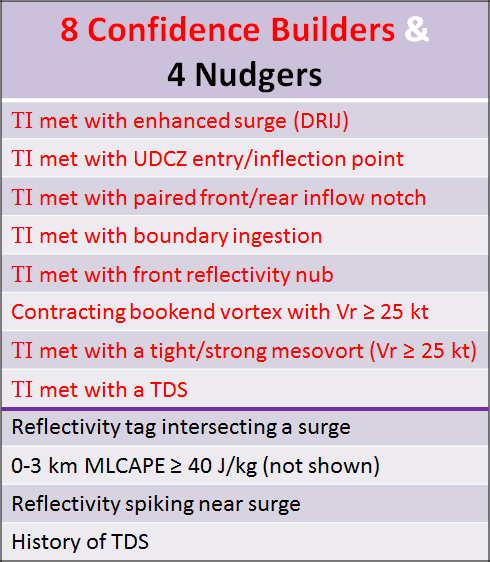 Contributing Factors
TWIP Survey- How Many TOR warnings have you issued in last 3 years?
Actual, functional experience with the QLCS tornado WDM process
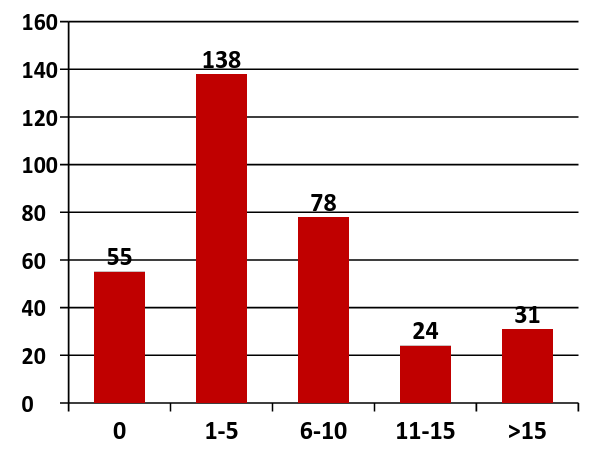 Almost 60% have issued ≤ 5 TORs in last 3 years (83% ≤ 10)
Little practical experience - Not much chance to practice
Forecasters have limited confidence warning for QLCS tornadoes
I’m confident issuing TOR warning for QLCS
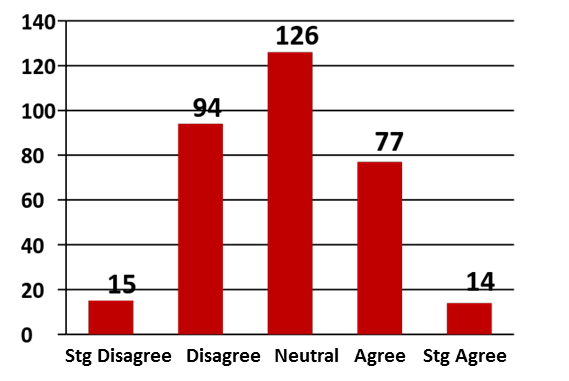 Contributing Factors
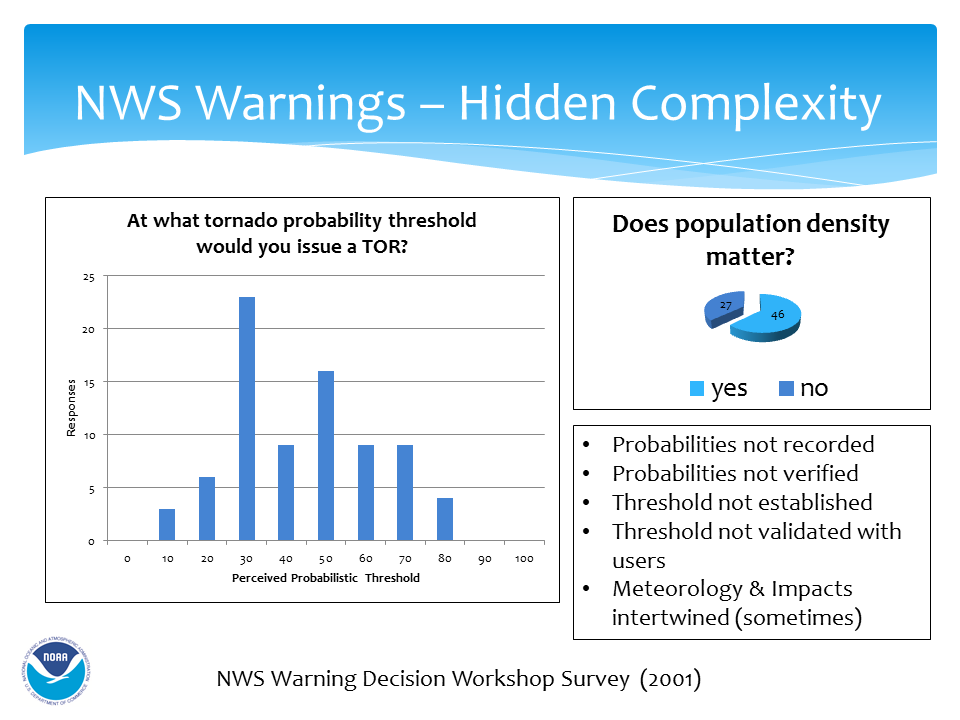 Subjective interpretation and evaluation of radar data, including varied individual warning thresholds
Human Factors x Infinity
Warning Decision Making process must be more consistent and scientific with less human bias
NWS Warning Decision Workshop (2001)
TWIP Survey - TOR warning process varies considerably amongst forecasters in my office
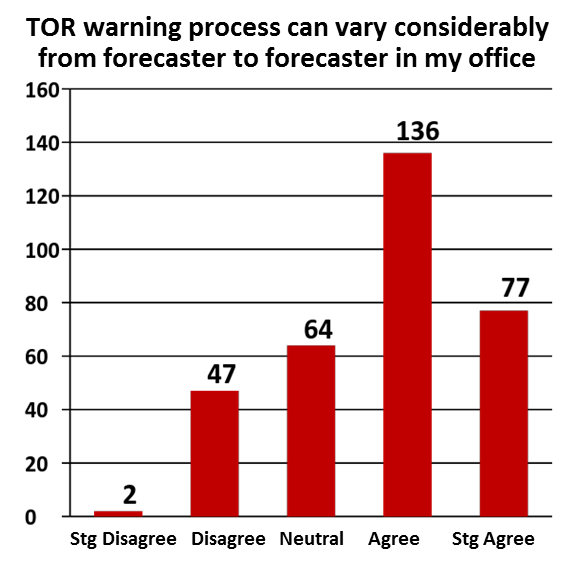 Contributing Factors
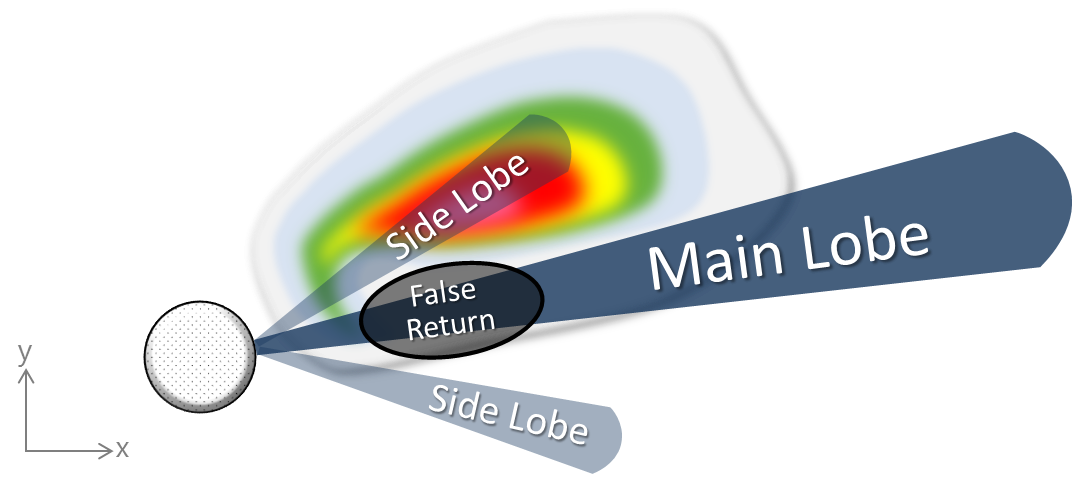 Incomplete understanding of radar sampling/limitations
Side lobes can result in incorrectly displayed velocity data
TBSS’s can contaminate velocity data
Scan-to-scan variability of velocity data in MesoSAILS
QLCS mesovortices develop low with peak magnitude in the lowest 2 km (really 1 km)
	Viewing angle and beam height – 	understanding sampling both close 	range and distant ranges
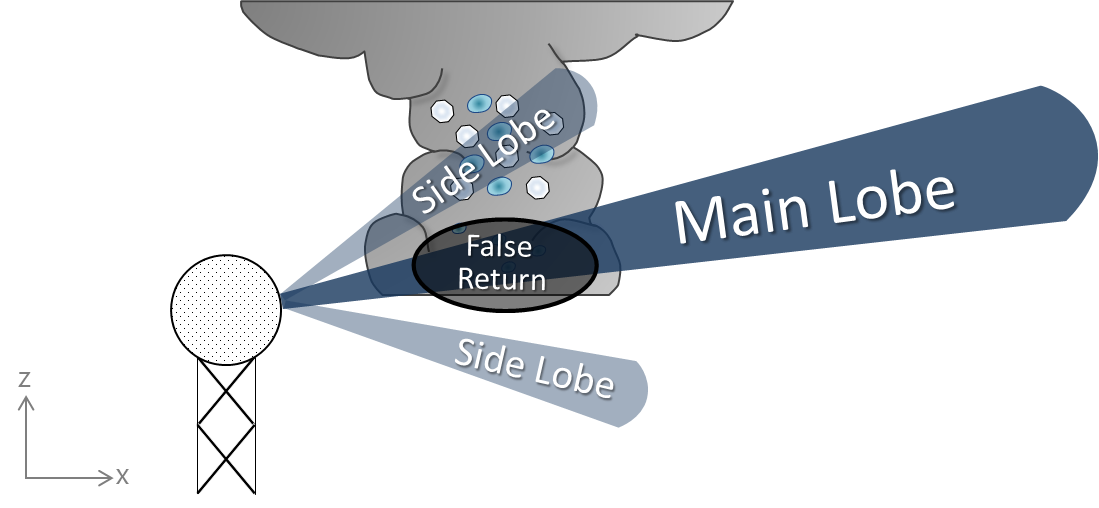 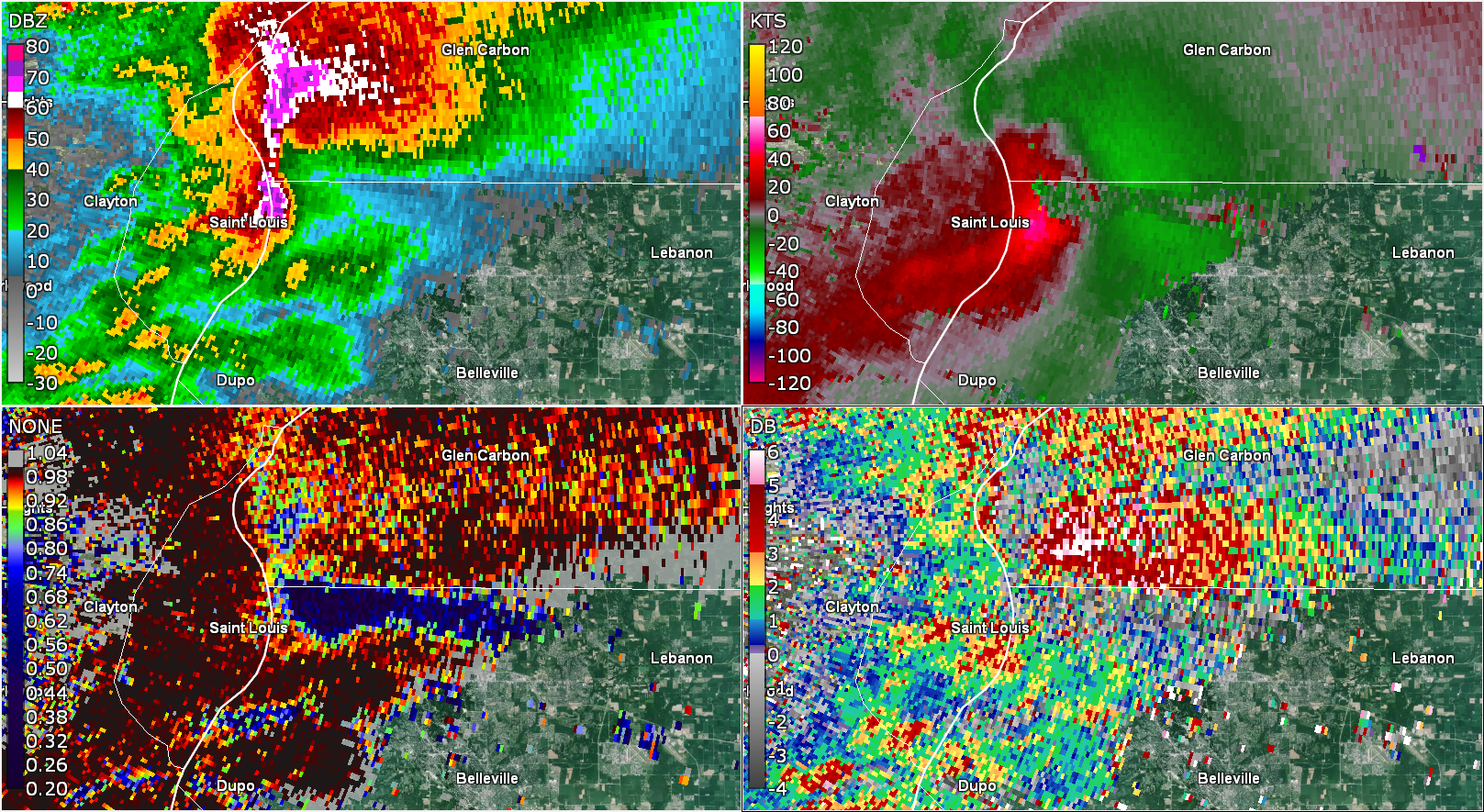 Contributing Factors
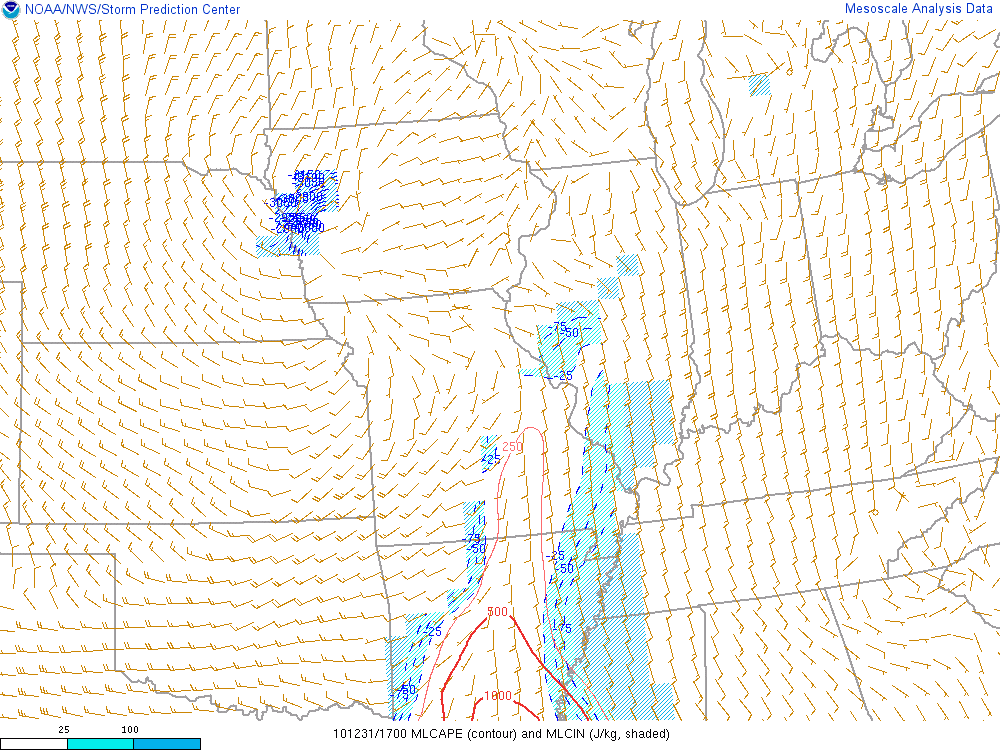 Improper application of near storm environment data and threat assessment in the Warning Decision Making (WDM) process
Strengths/limitations of SPC mesoanalysis
40 km grid and hourly updates at ~20 min. after the hour
Potential for large temporal & spatial variability
We utilize often with great success, but not really designed to support WDM
Weight of inputs in combined parameters
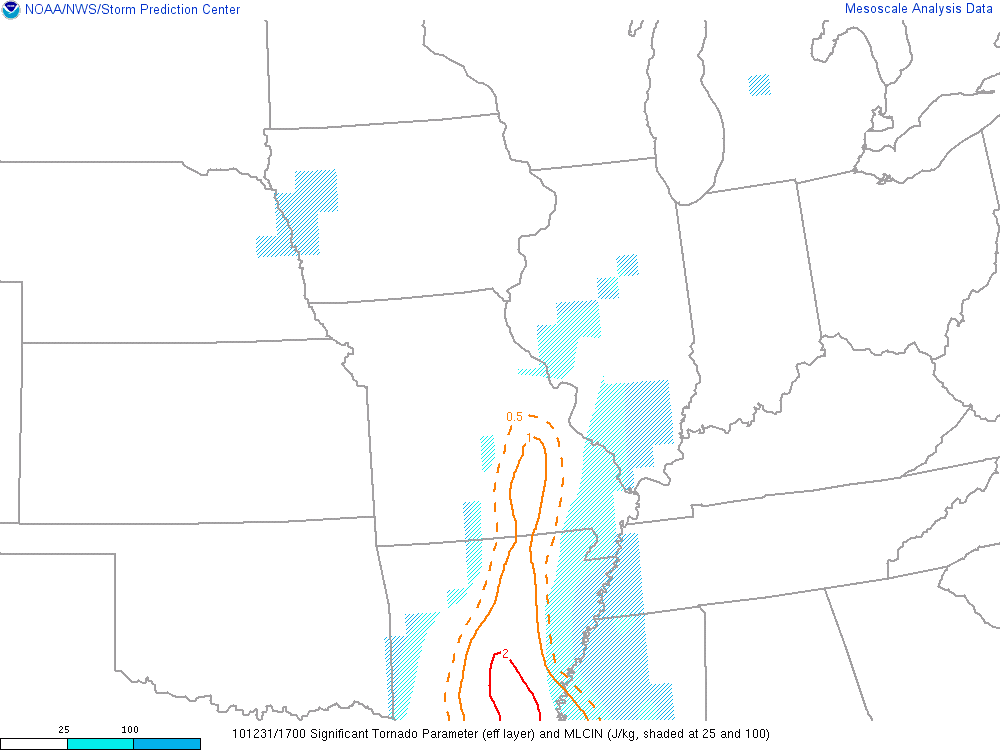 Contributing Factors
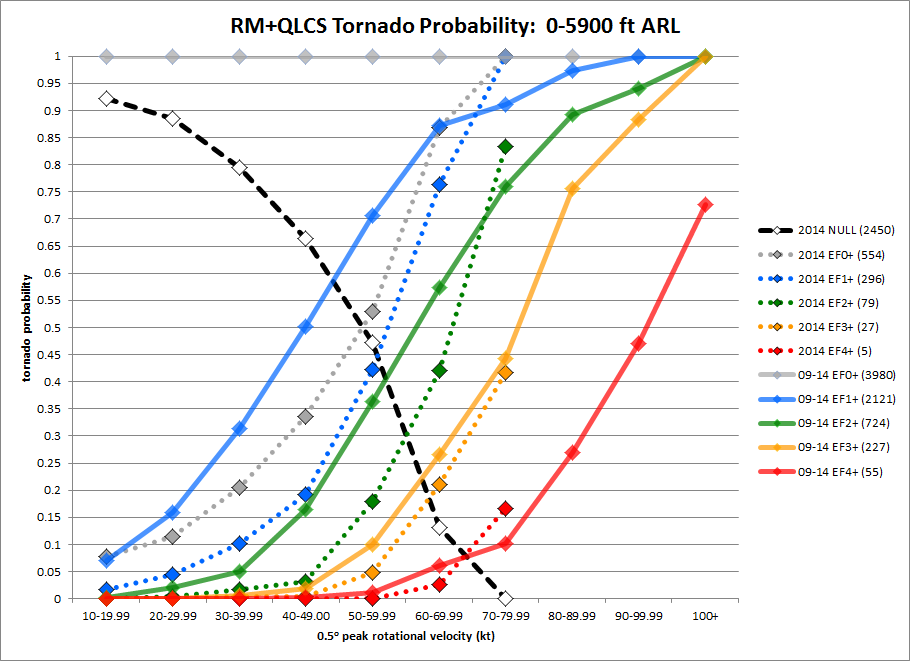 Incomplete understanding of the advantages and limitations of Conditional Tornado Probability Guidance
Can be helpful, but MUST understand the limitations of the underlying science
Limitations of Vr/EF scale intensity relationship
Climatology - Great Plains tornadoes often underrated due to lack of DI’s
Peak tornado Vr not always directly related to instantaneous tornado intensity 
Not originally designed for yes/no WDM
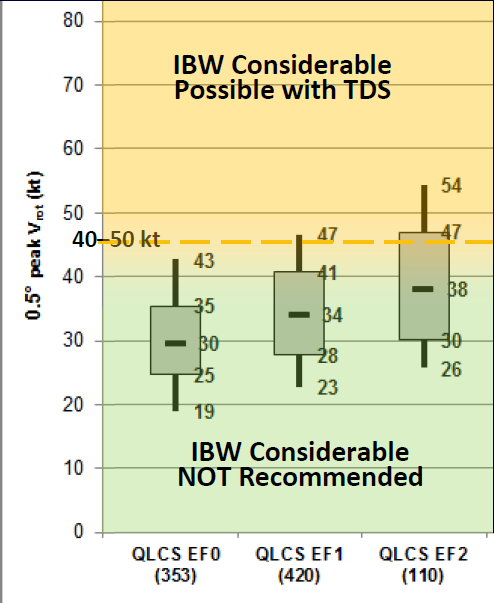 Contributing Factors
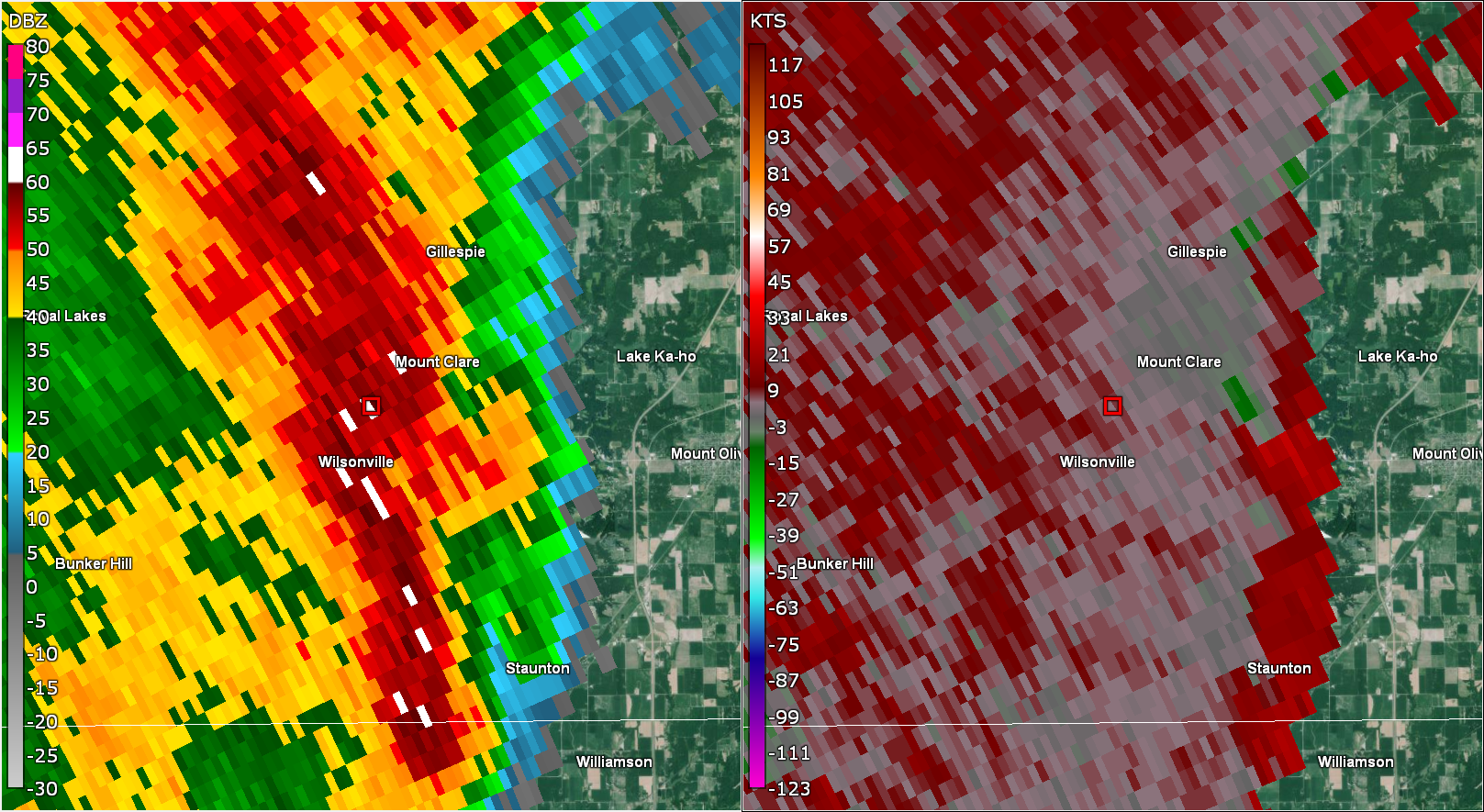 Range = 47 nm
Beam height = ~4100 ft. ARL
SM = 260/55 kts
Vr = 19 kts
* SM at significant angle to beam
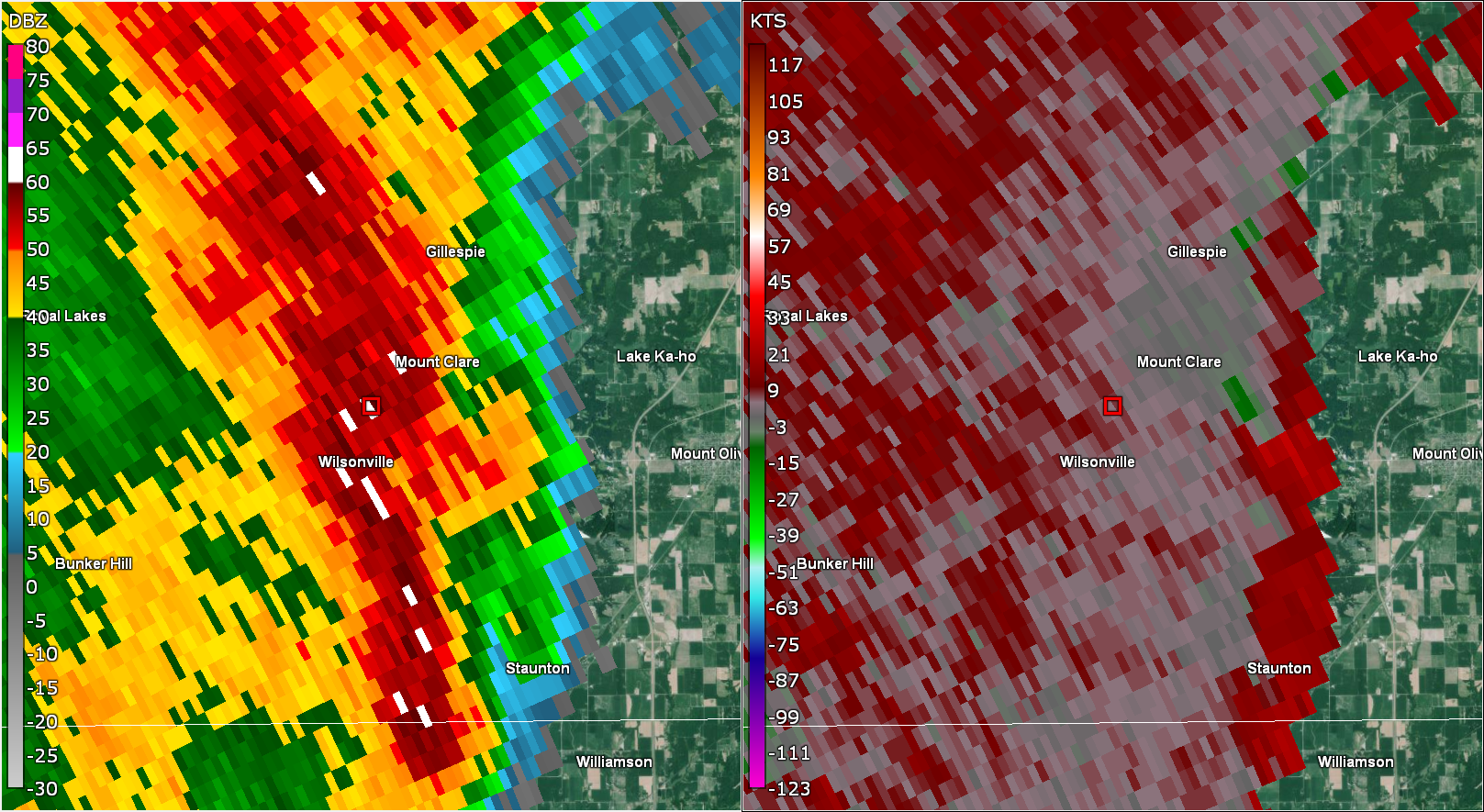 Complexities and challenges in the QLCS tornado WDM process
Overshooting the peak mesovortex at distant ranges
Weak circulations in radar presentation
Many circulations that all look roughly the same
Fast-moving storms (can be 60+ mph)
Nocturnal component limits real-time information - spotter reports/reliability
Example
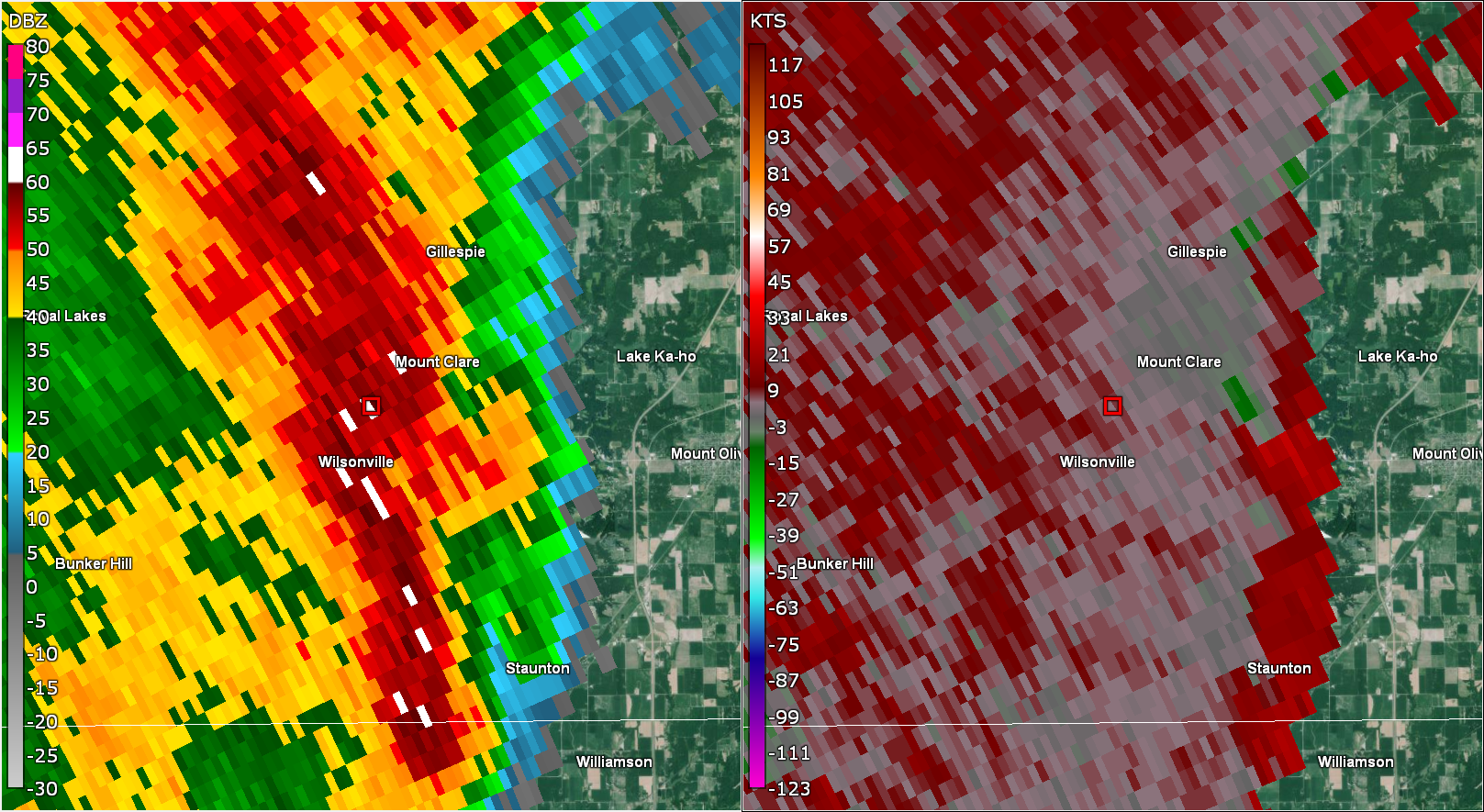 Contributing Factors
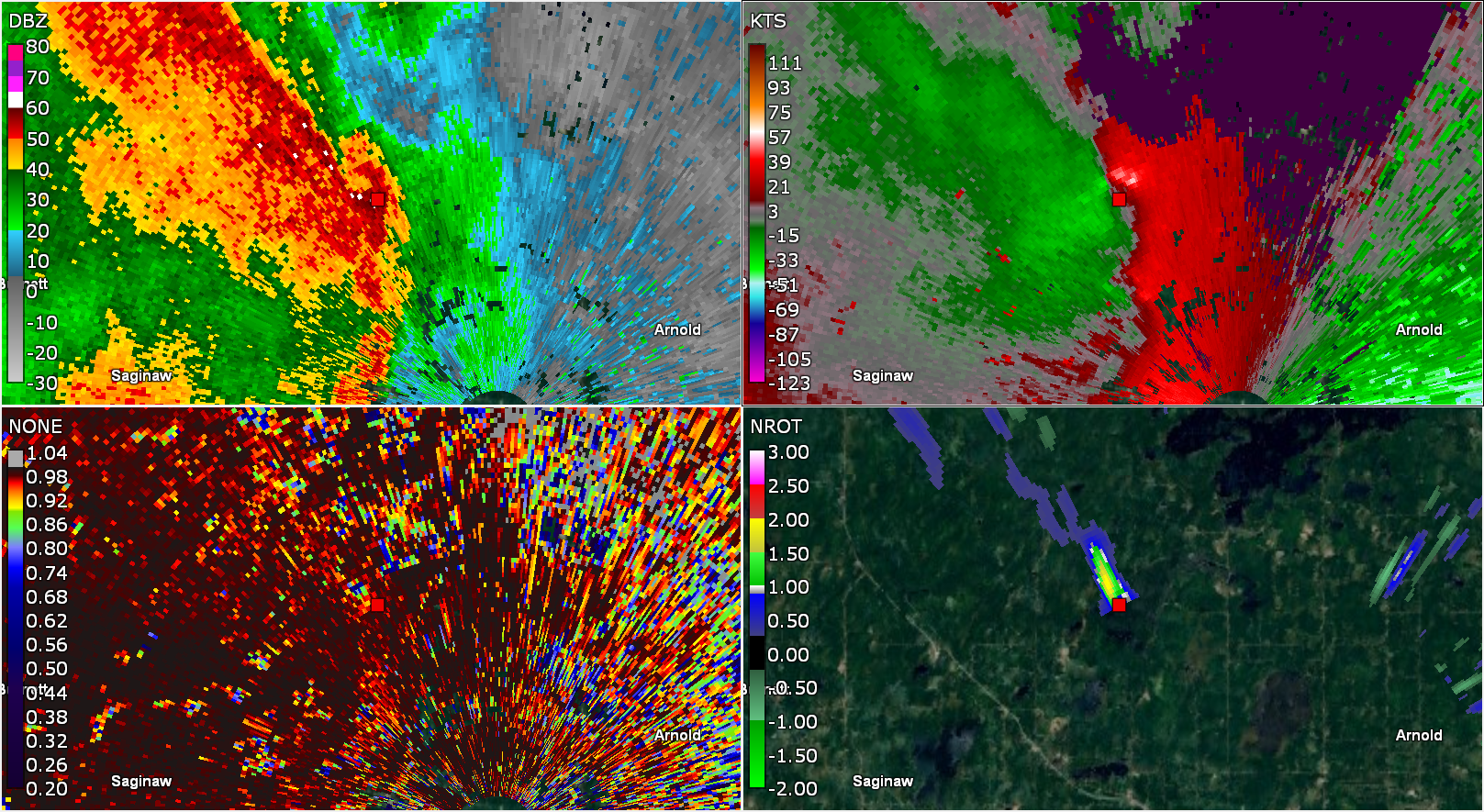 Real-time TDS identification, interpretation, and threat acceptance
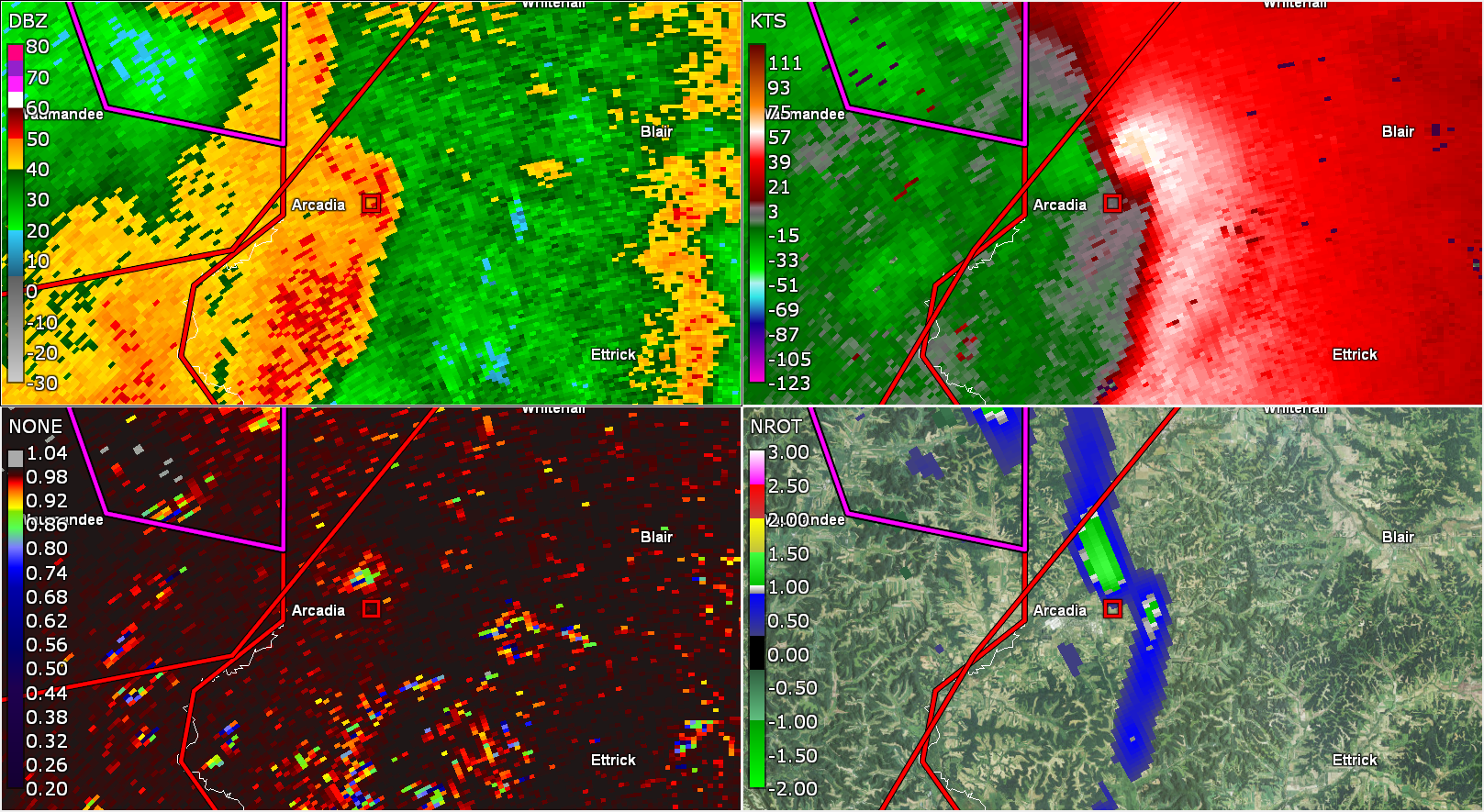 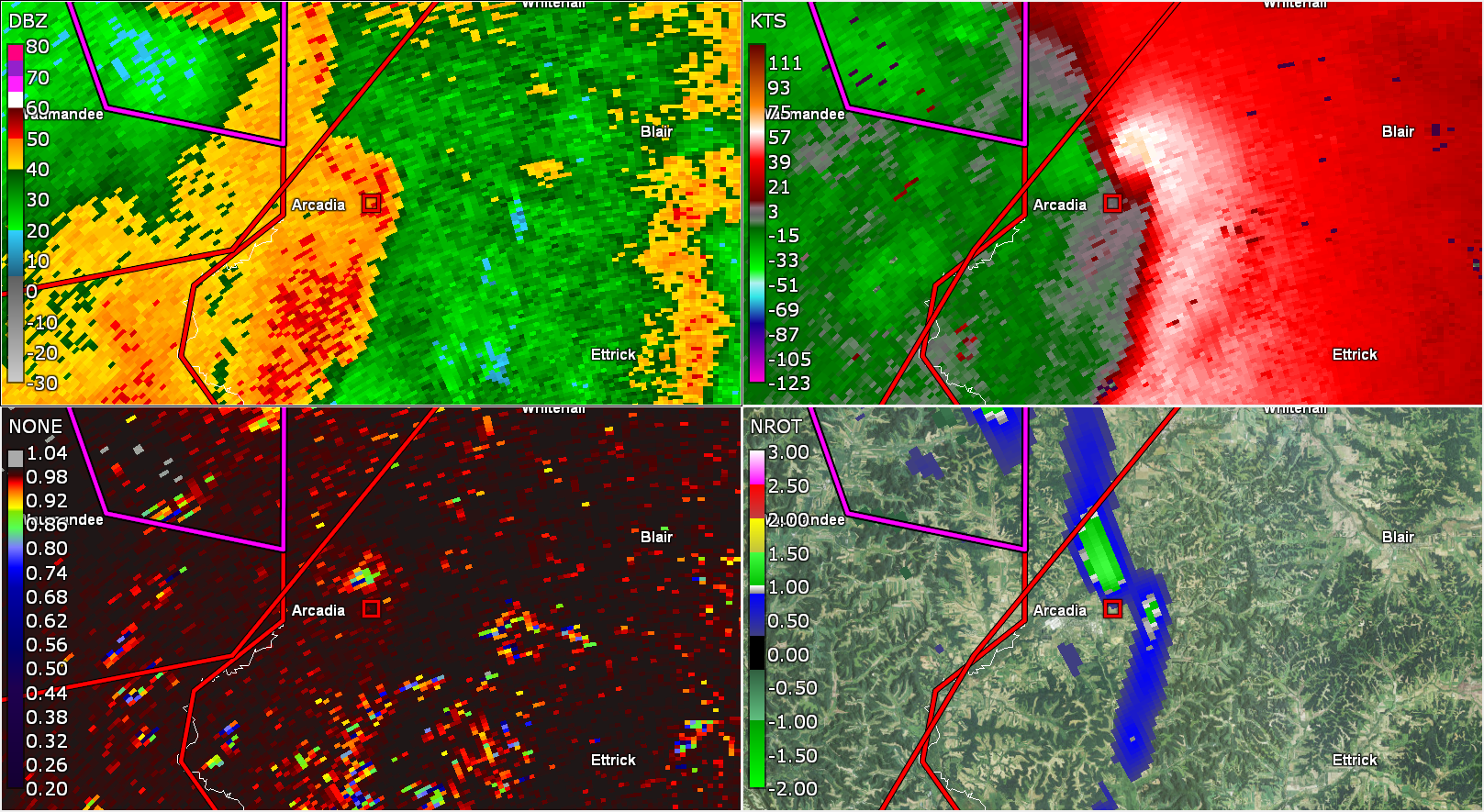 Wind Damage
Subjectivity – another human factor
Can be challenging → non-uniform beam filling, mixed phase hydrometers/ice, melting layer, NUBF, ground clutter/bad data, strong gust fronts
Land use impacts
Many not identified in real-time
Some identified are not accepted as a true TDS and thus subsequent tornado threat
At least one instance where politics of a storm survey and damage identification has found its way into published TDS science
Lack of TDS does not discount a tornado (distance, time of year)
No Survey
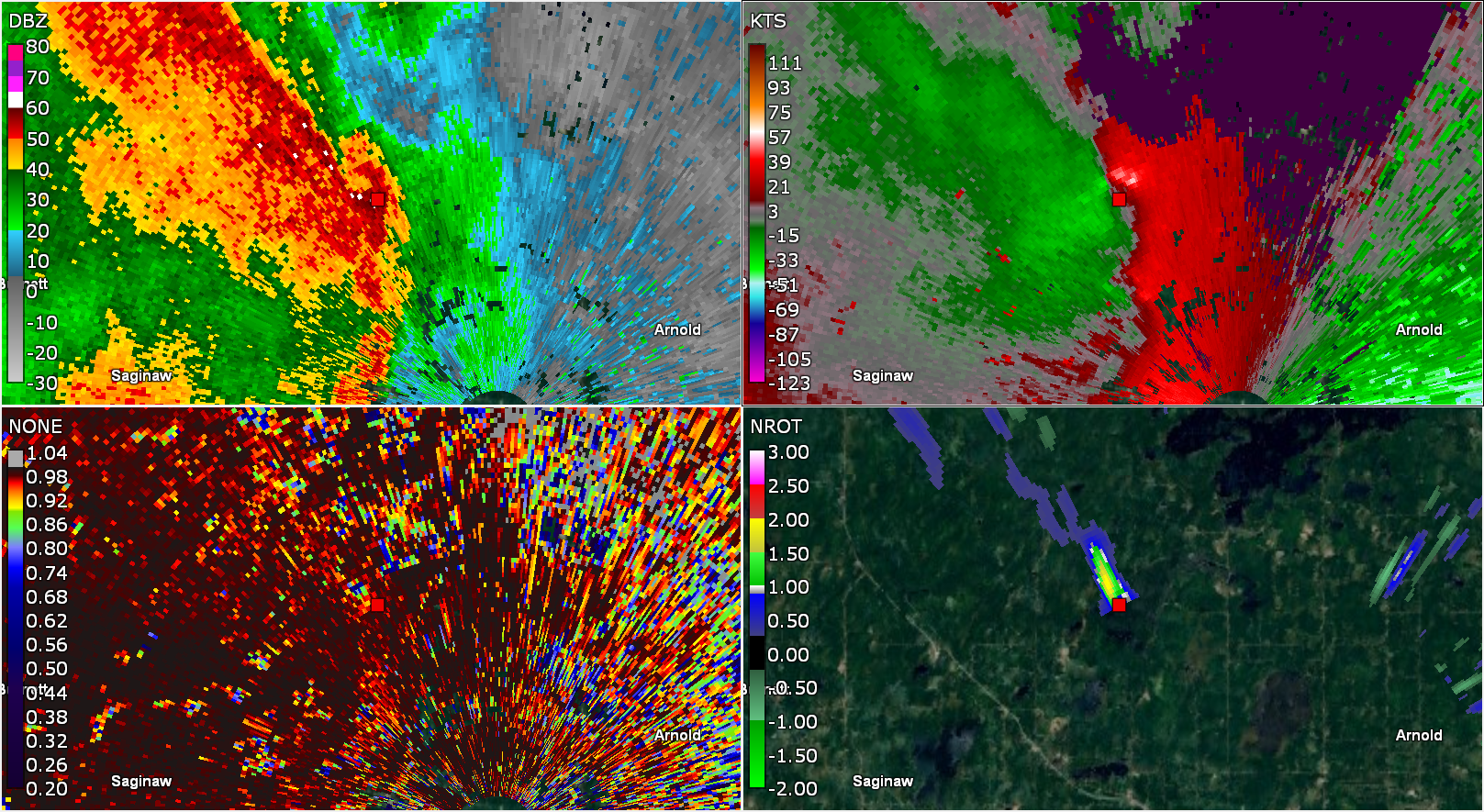 Contributing Factors
Damage from QLCS is from shear vortices, not bonafide tornadoes
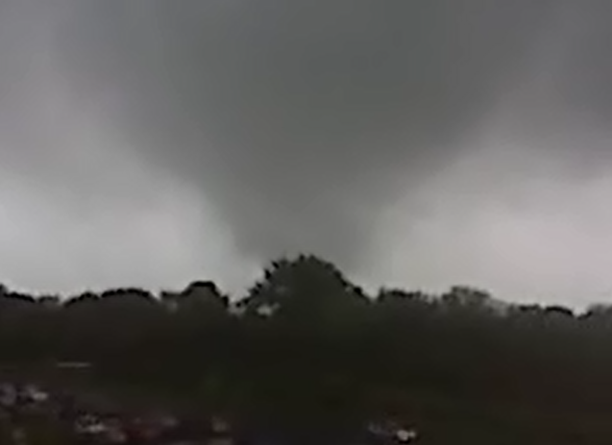 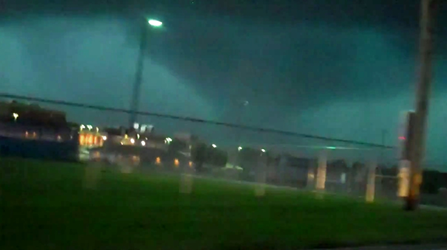 Contributing Factors
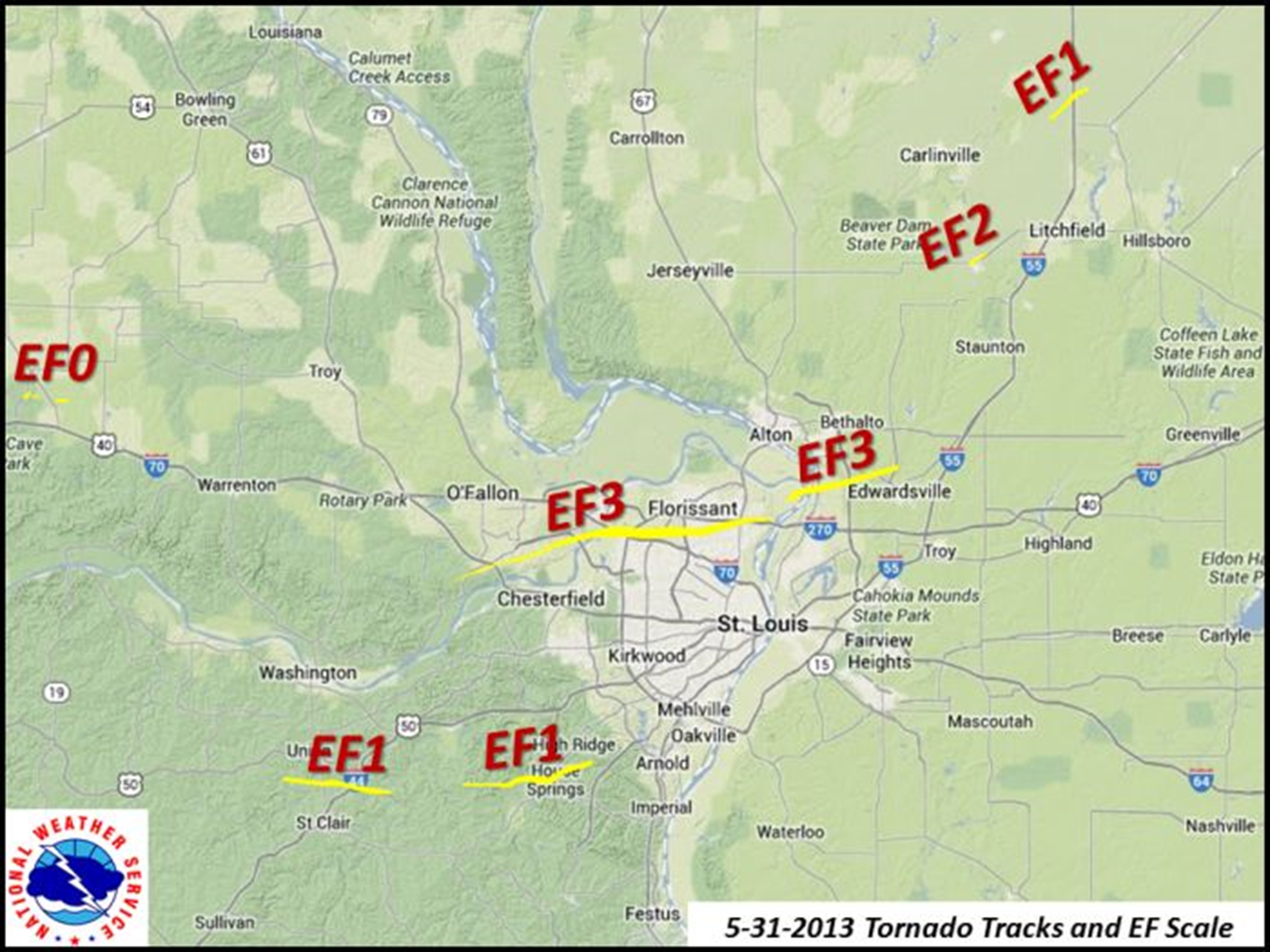 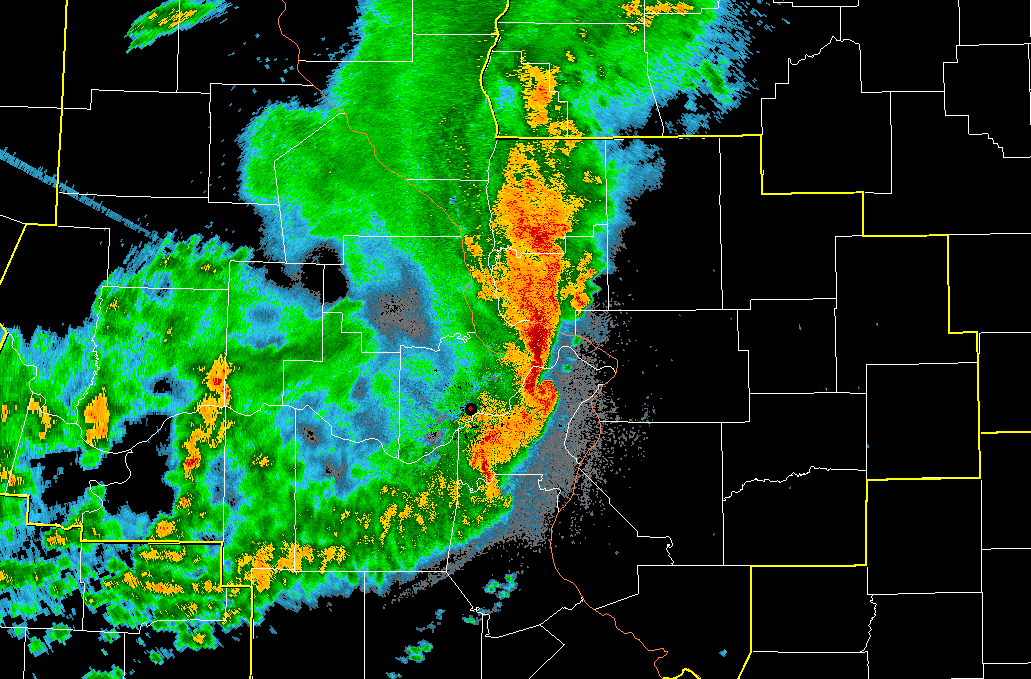 Philosophical differences including misconceptions that all QLCS tornadoes are weak, short-lived and thus are not worthy of tornado warnings
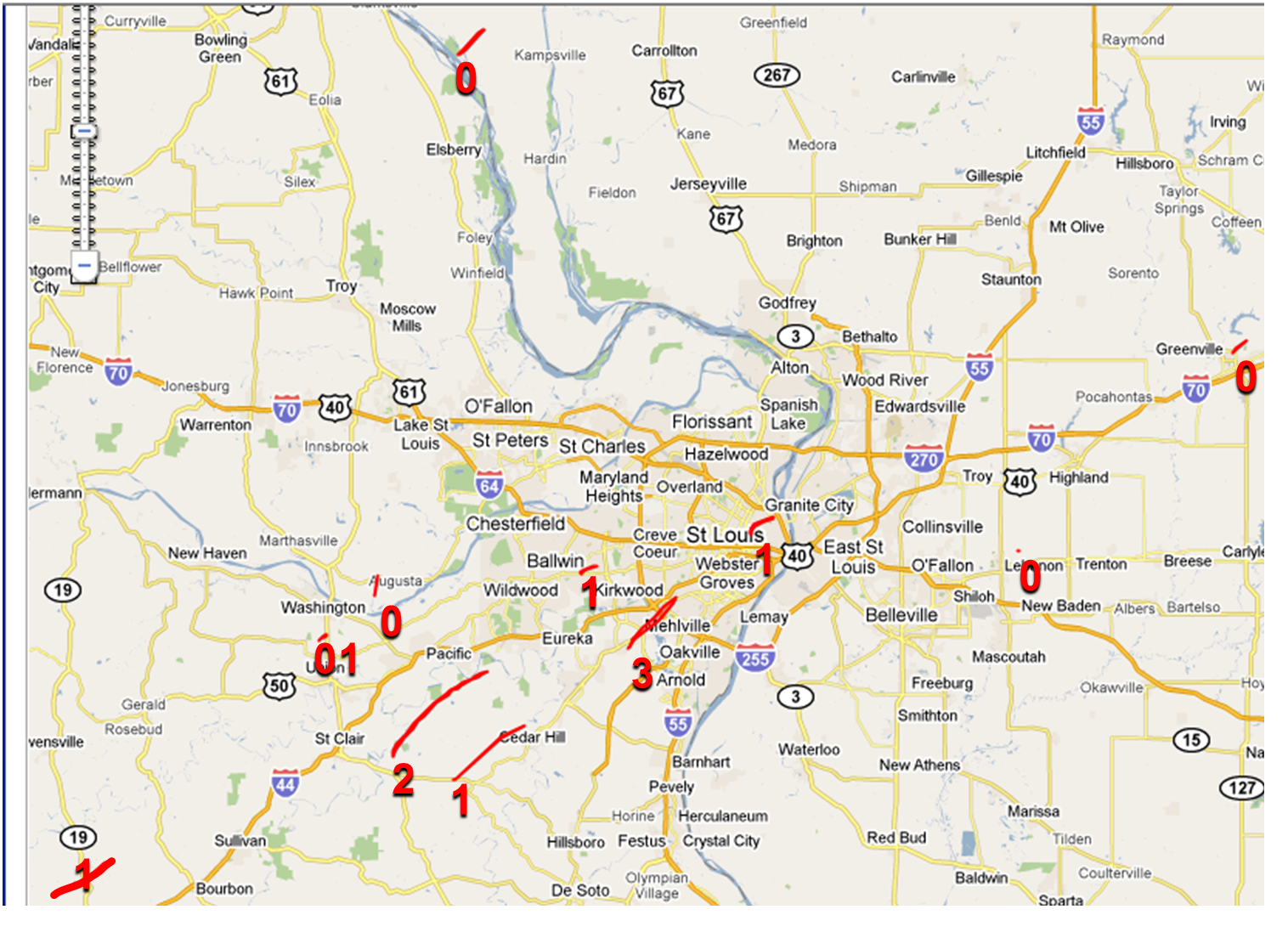 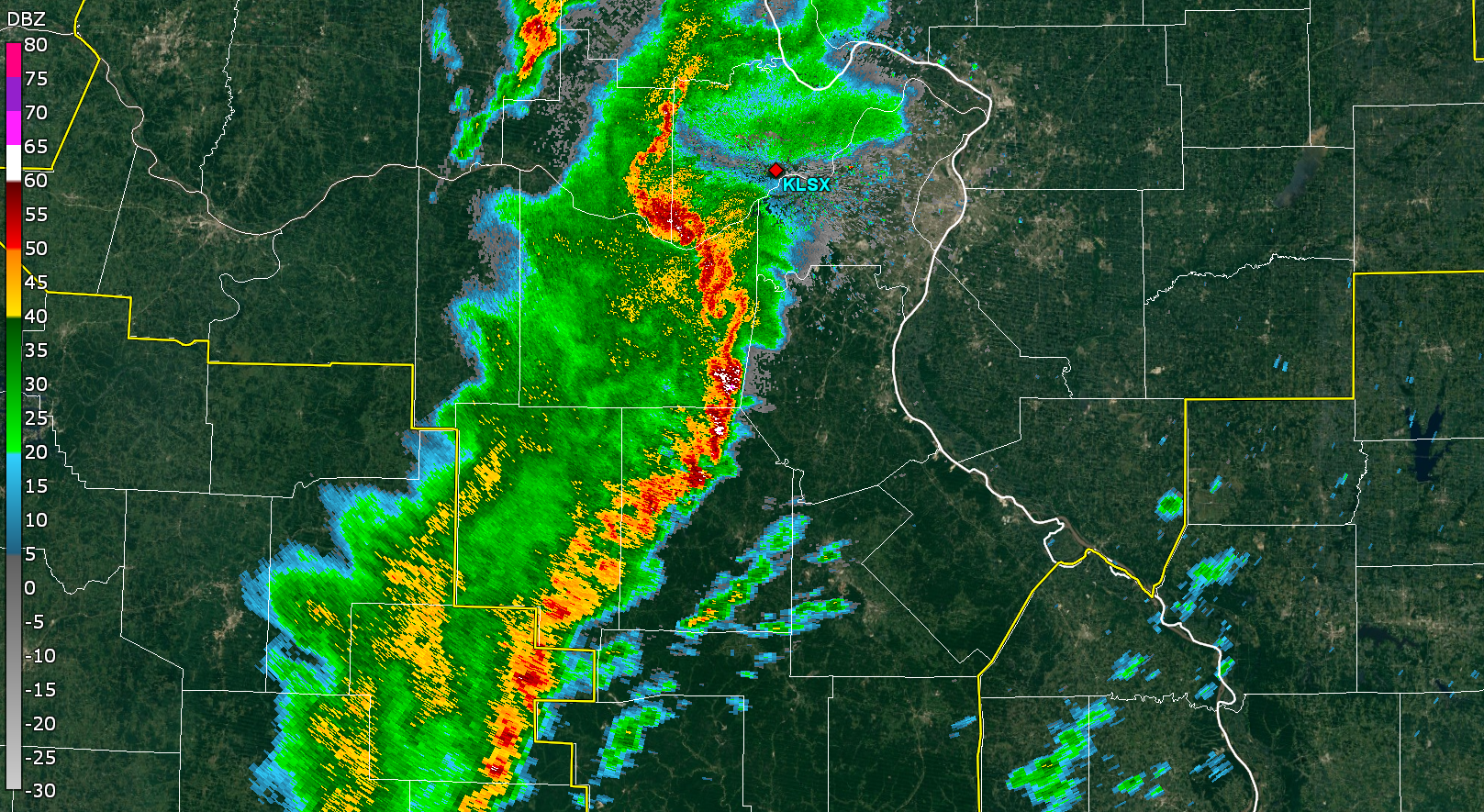 2010 NYE Outbreak
Contributing Factors
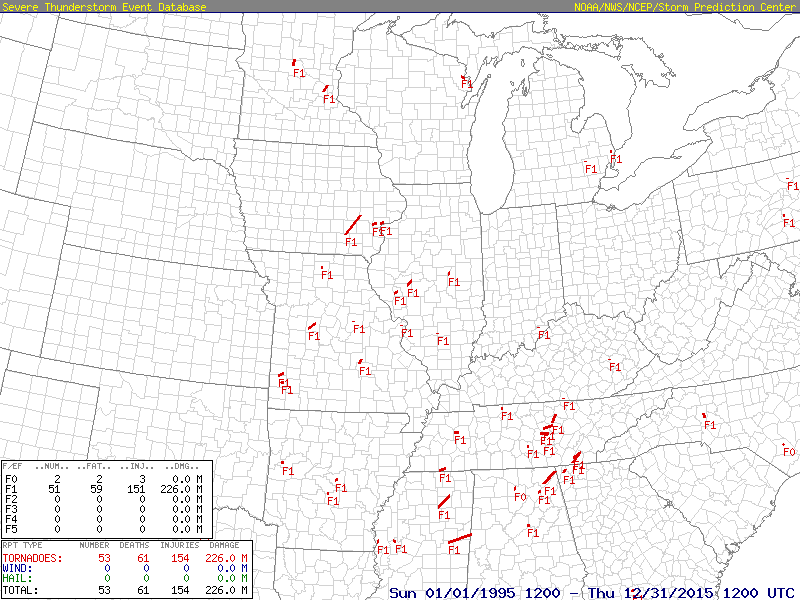 Philosophical differences including misconceptions that all QLCS tornadoes are weak, short-lived and thus are not worthy of tornado warnings
Since 1995 in the LSX CWA, there have been a total of 11 fatalities from tornadoes: 6 from QLCS tornadoes and 4 from weak tornadoes
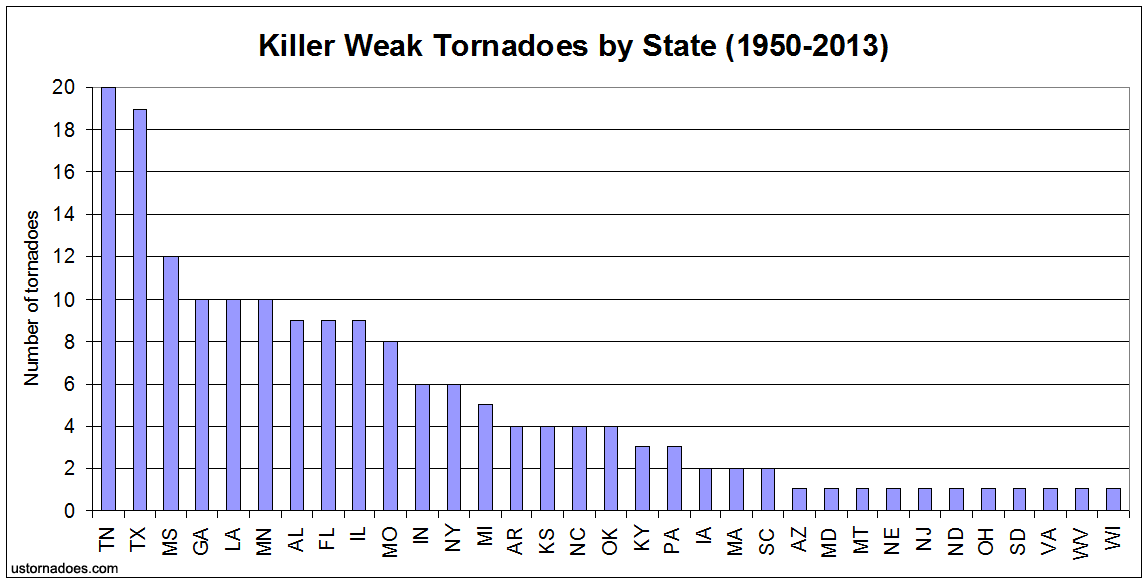 Contributing Factors
Inconsistent damage survey policies and inconsistencies in damage identification
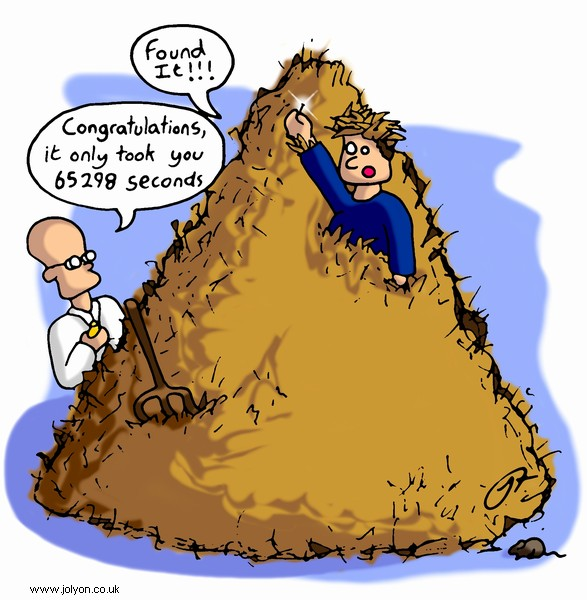 Many issues -- When do we or should we survey?
Bias depending on presence or type of warning
Confirmation bias
Politics – Management doesn’t believe in QLCS tornadoes
Damage surveying experience – training?
Resources – available staffing
Experience with fast-moving (weak) tornadoes debris pattern
Inconsistency will impact the science!
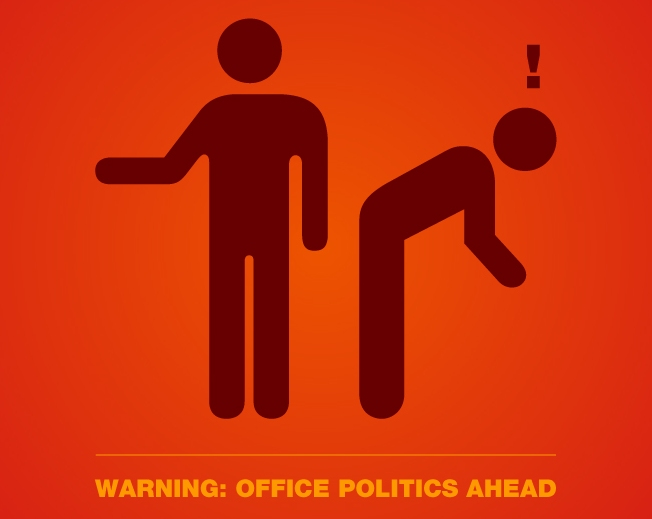 Contributing Factors
06 March 2017 – East Central MO
Unwarned Tornadoes
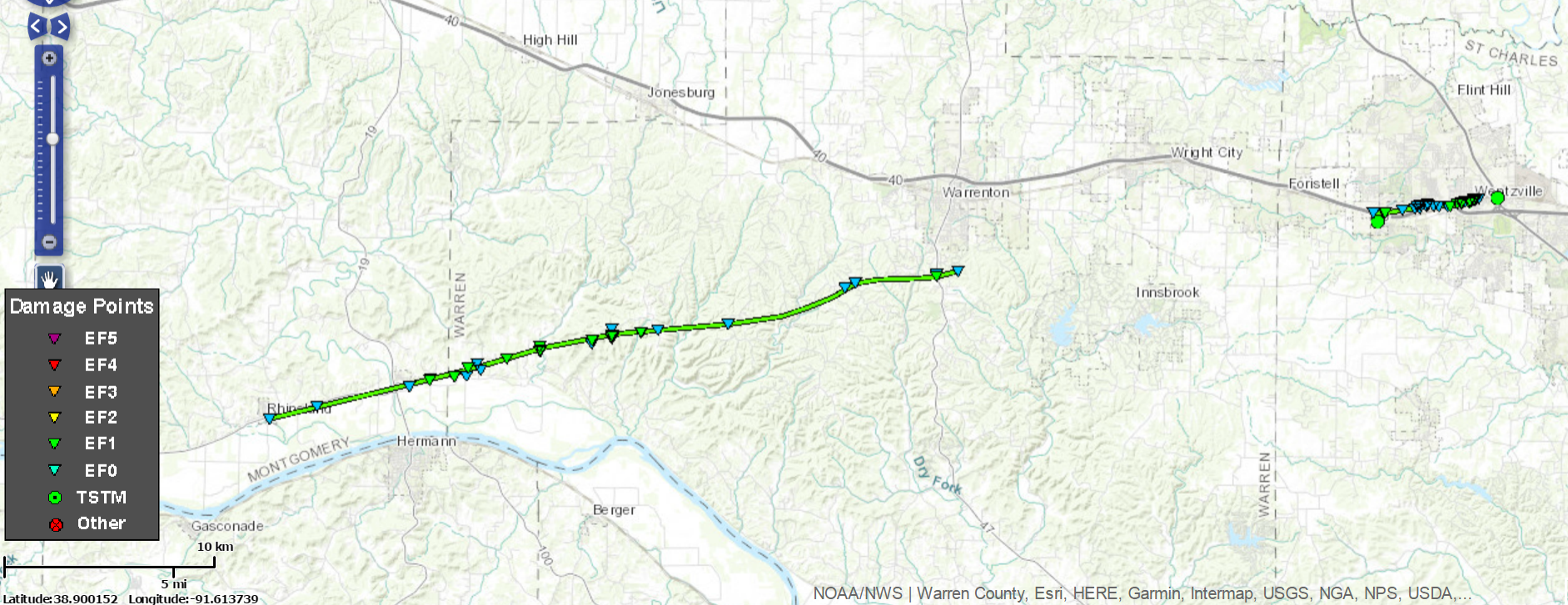 EF-1
3 miles
551-554 UTC
EF-1
21 miles
517-538 UTC
Illustrative Case
MLCAPE and 0-3 km Bulk Shear Vectors
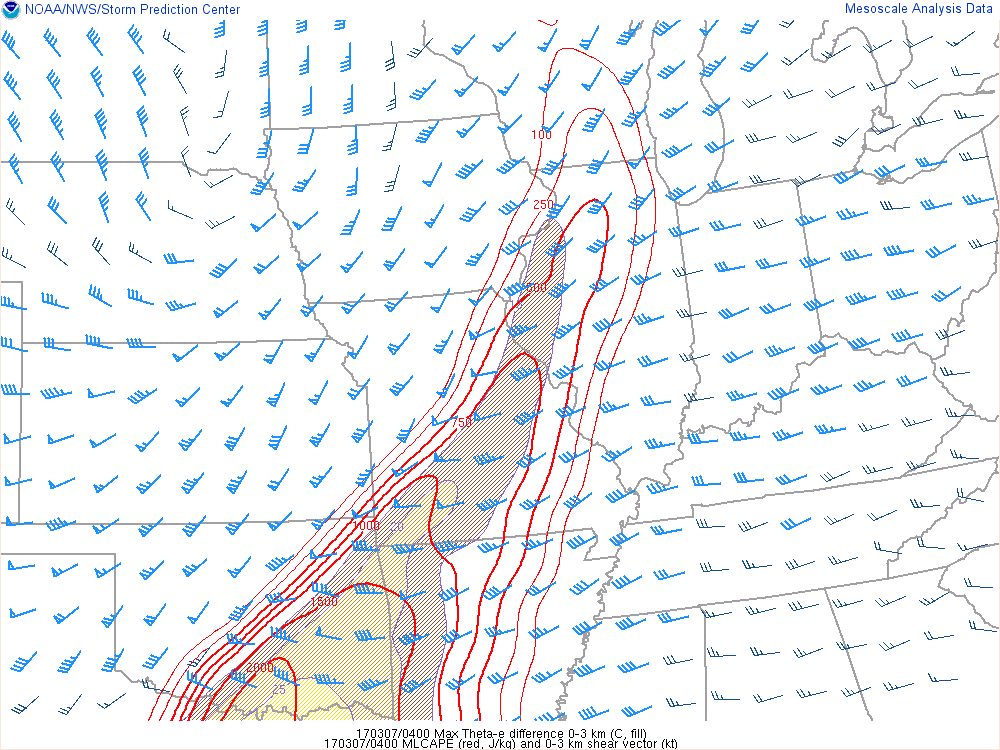 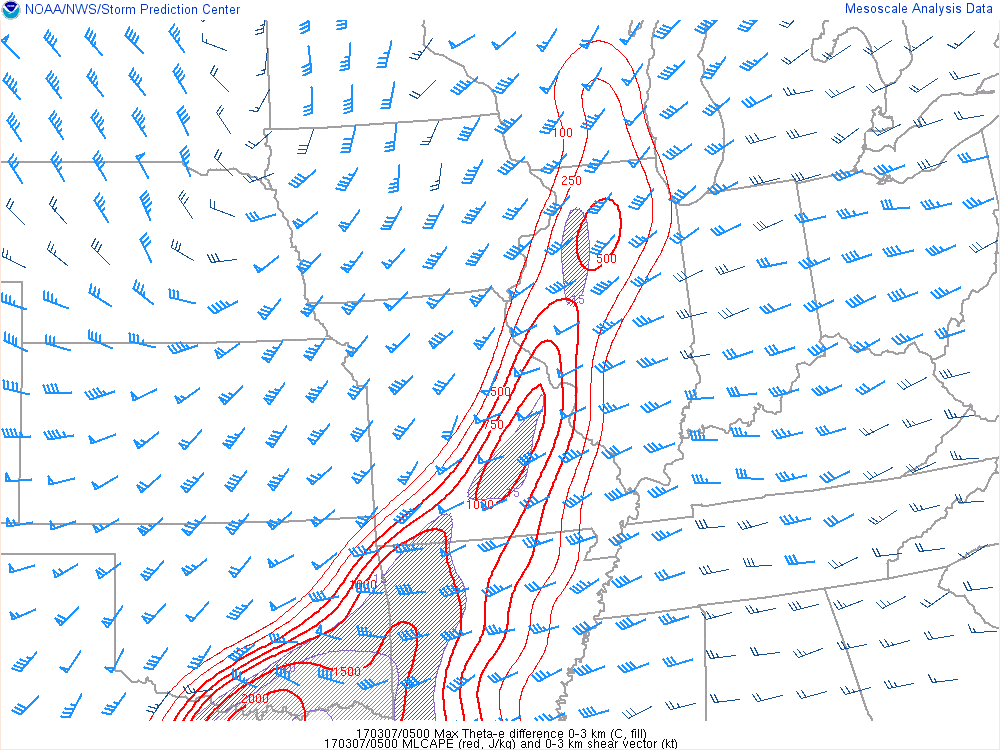 0400                                               0500
Illustrative Case
Mean LCL Height
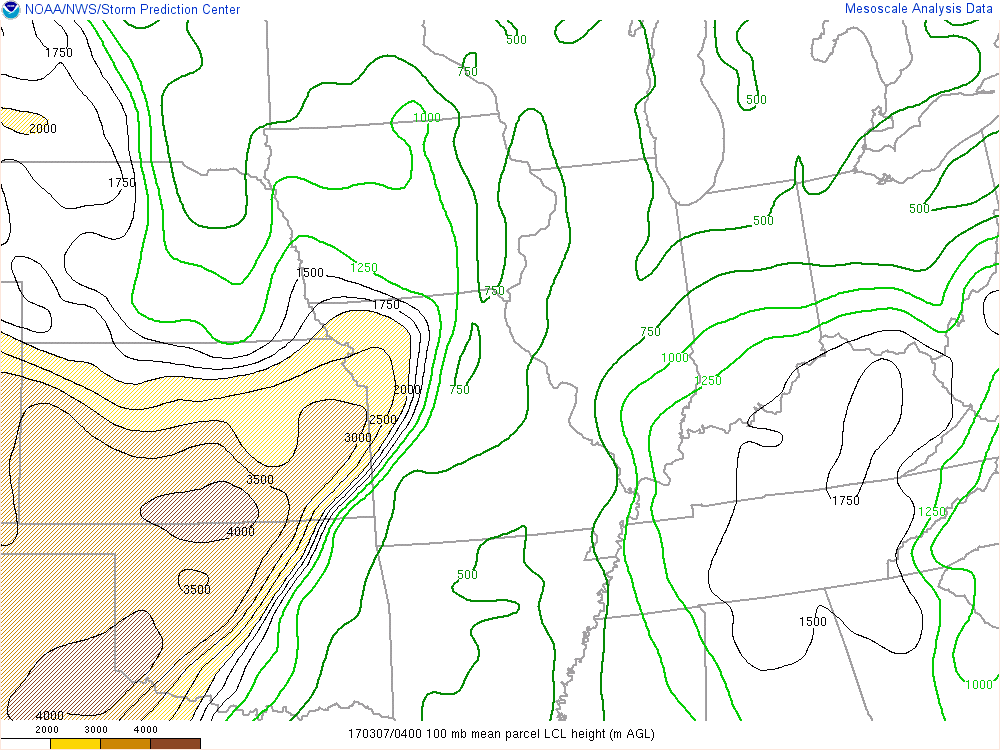 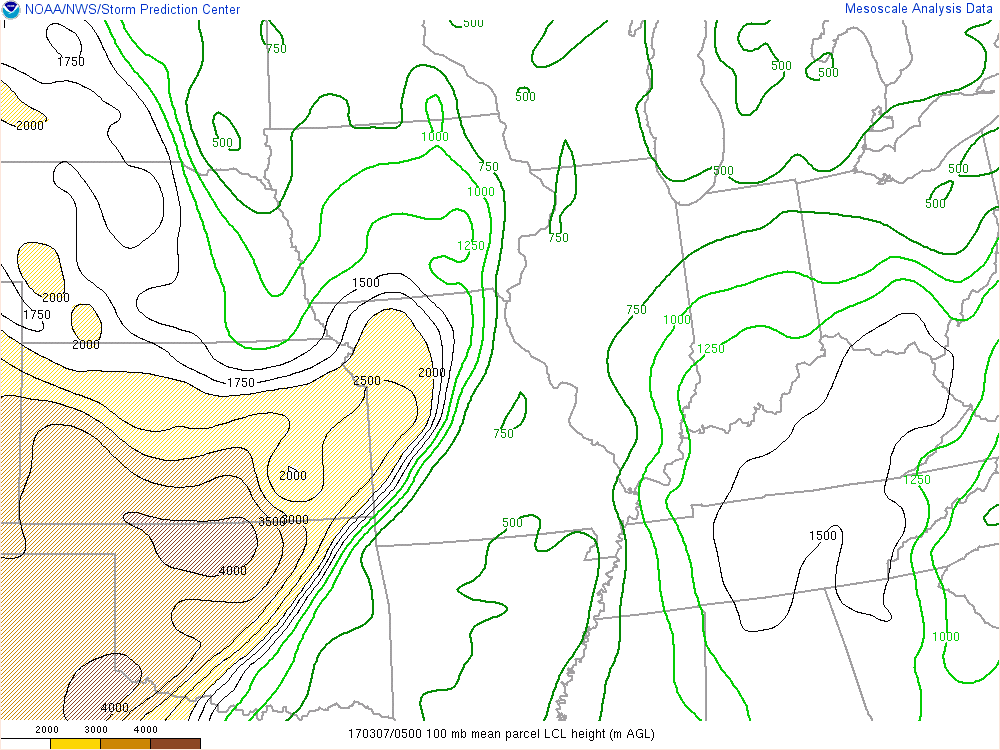 0400                                               0500
Illustrative Case
0-1 km Bulk Shear Vectors
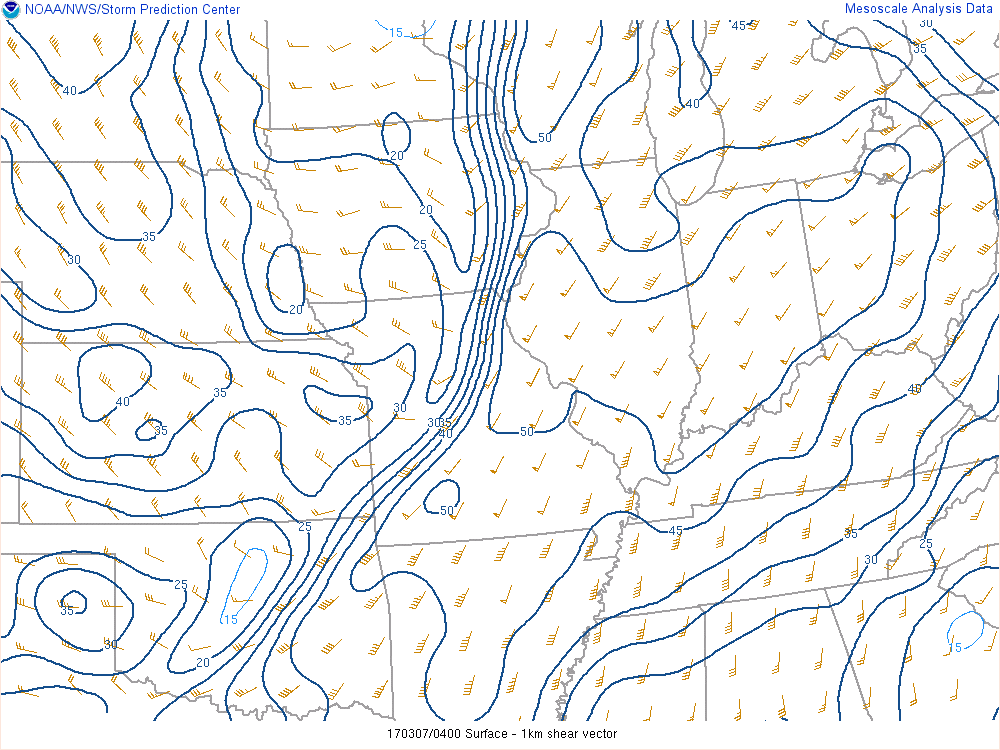 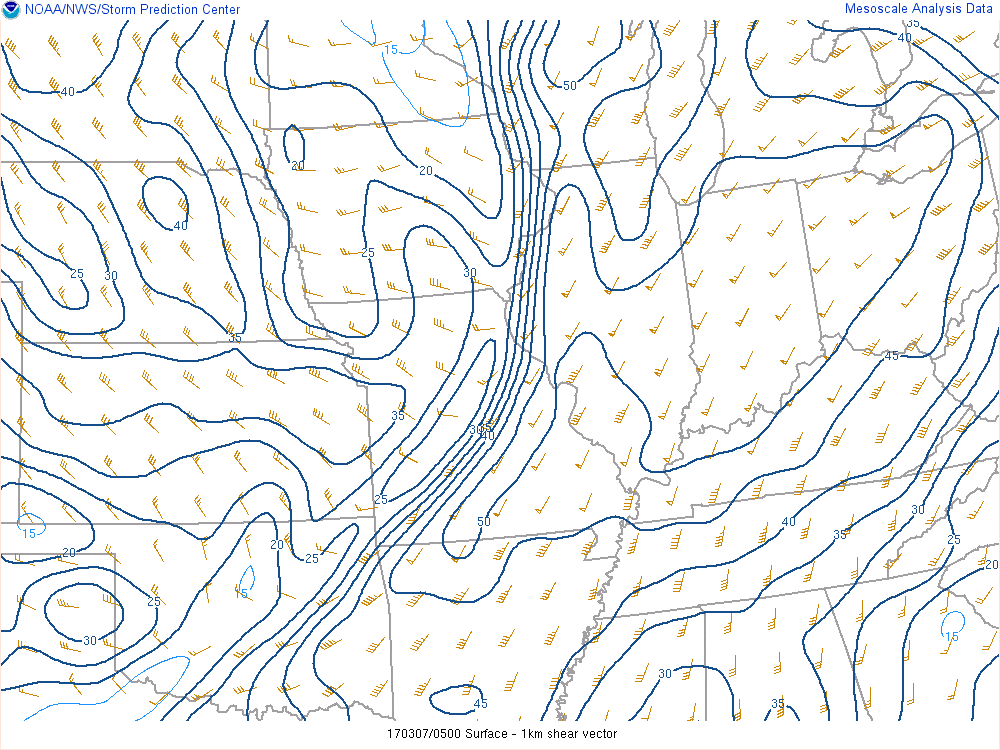 0400                                               0500
Illustrative Case
0-1 km SRH
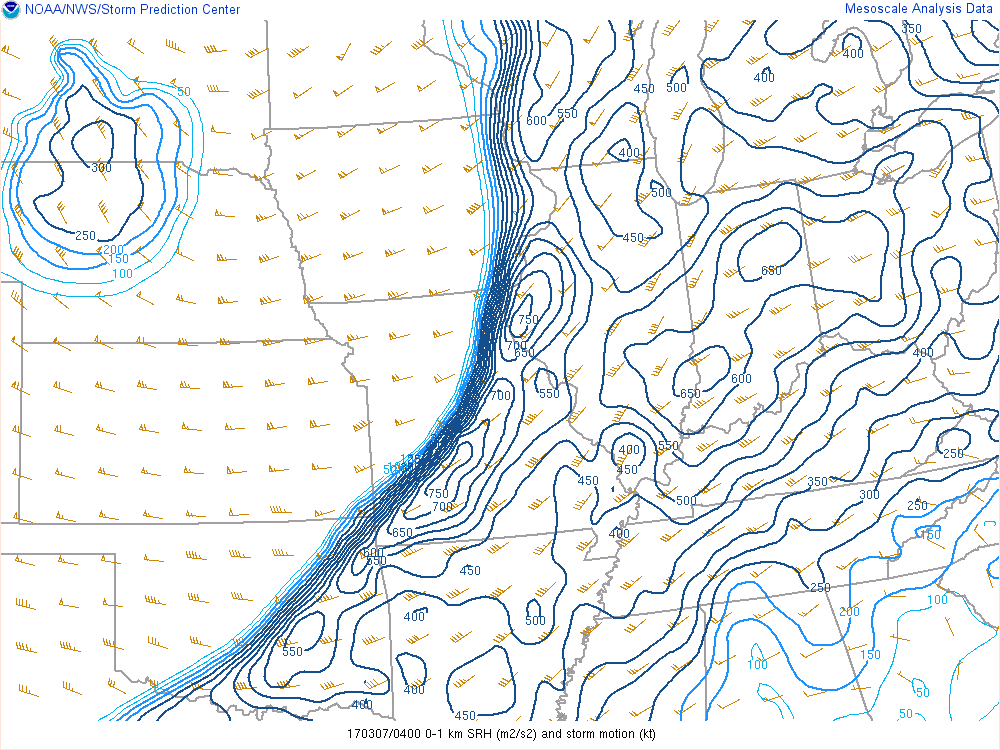 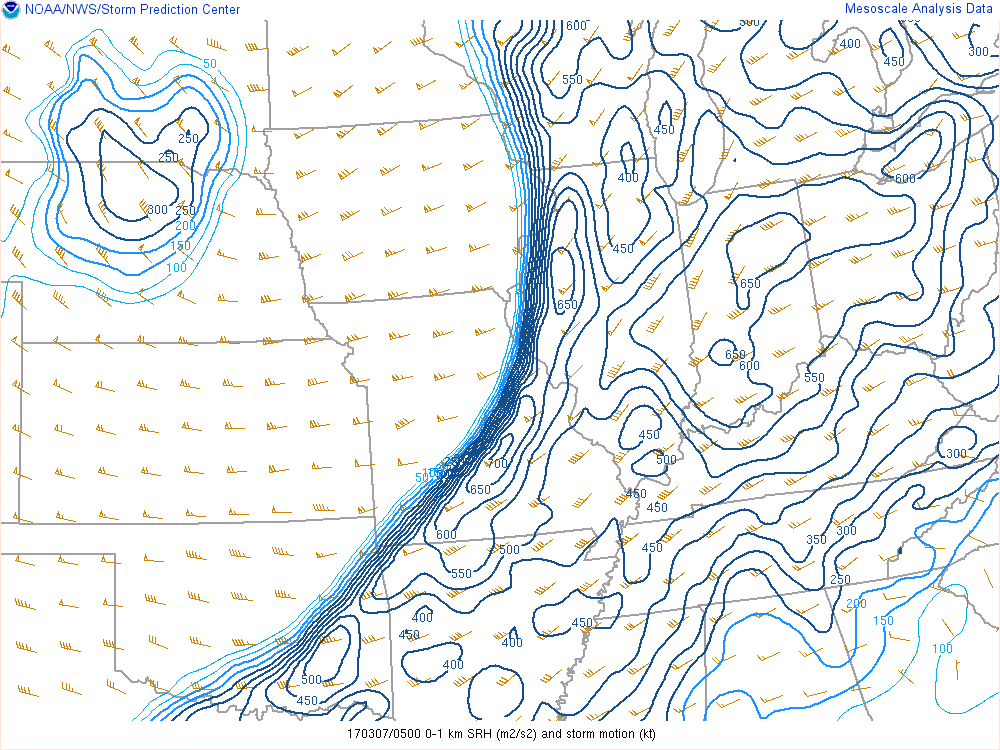 0400                                               0500
Illustrative Case
0514
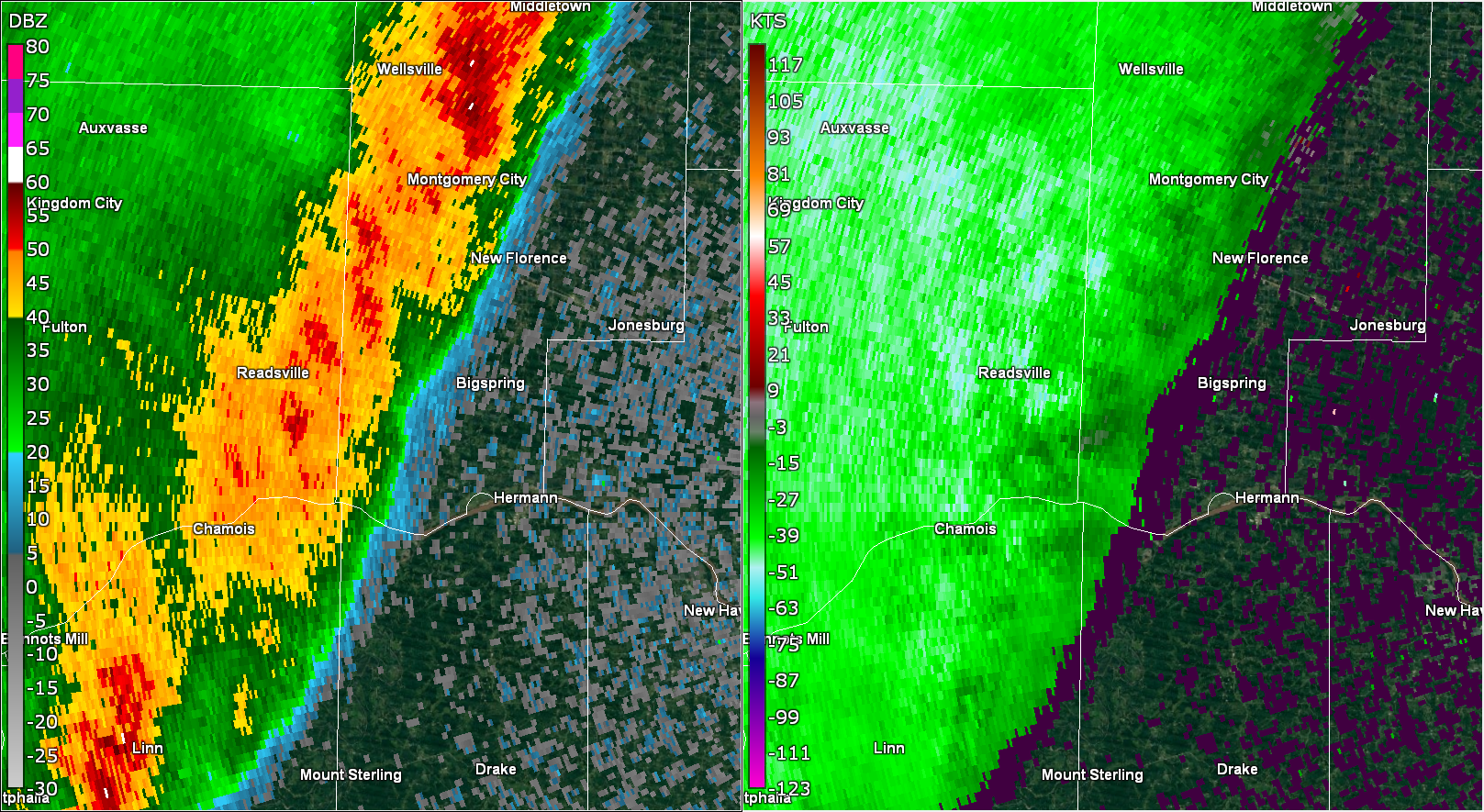 0519
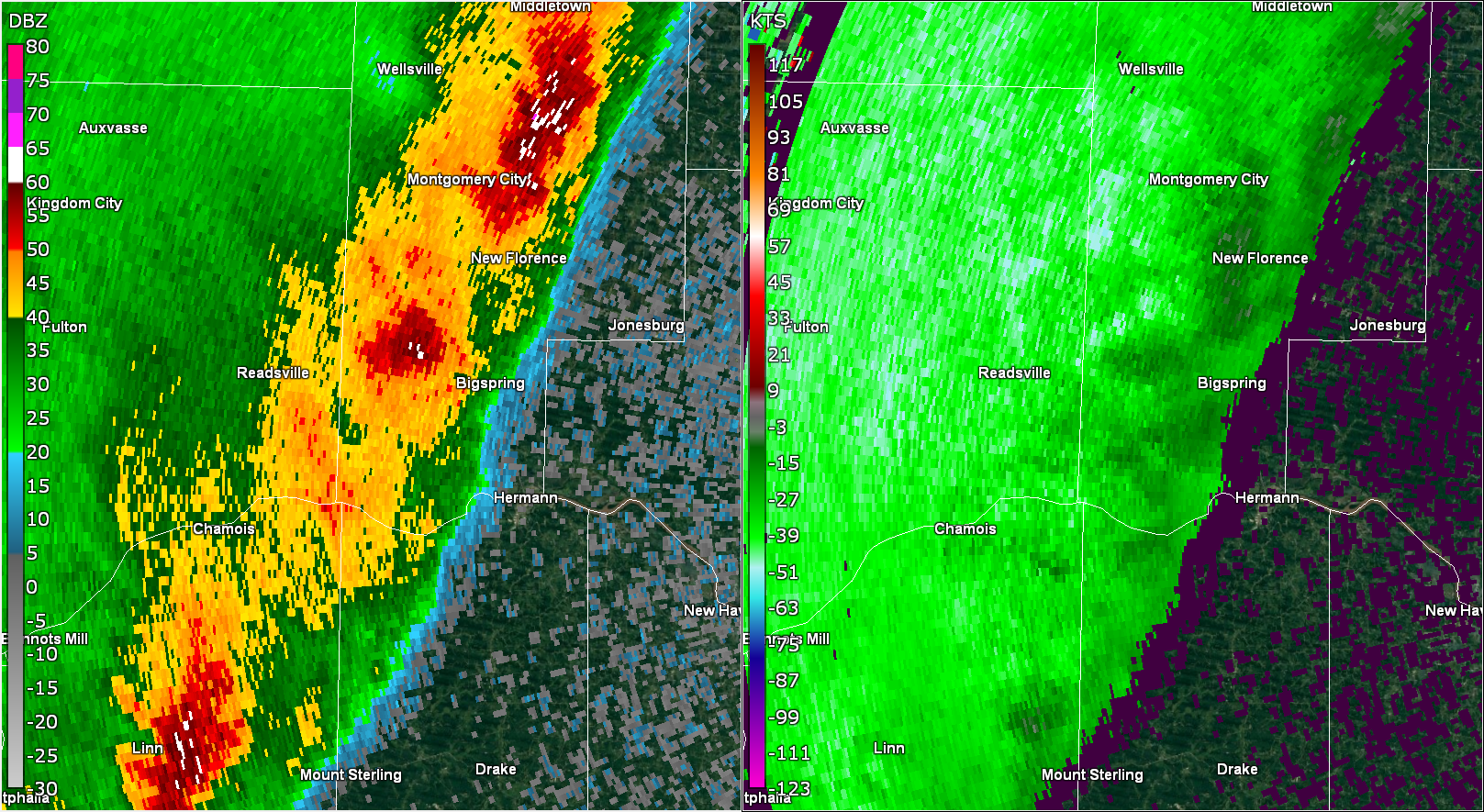 0524
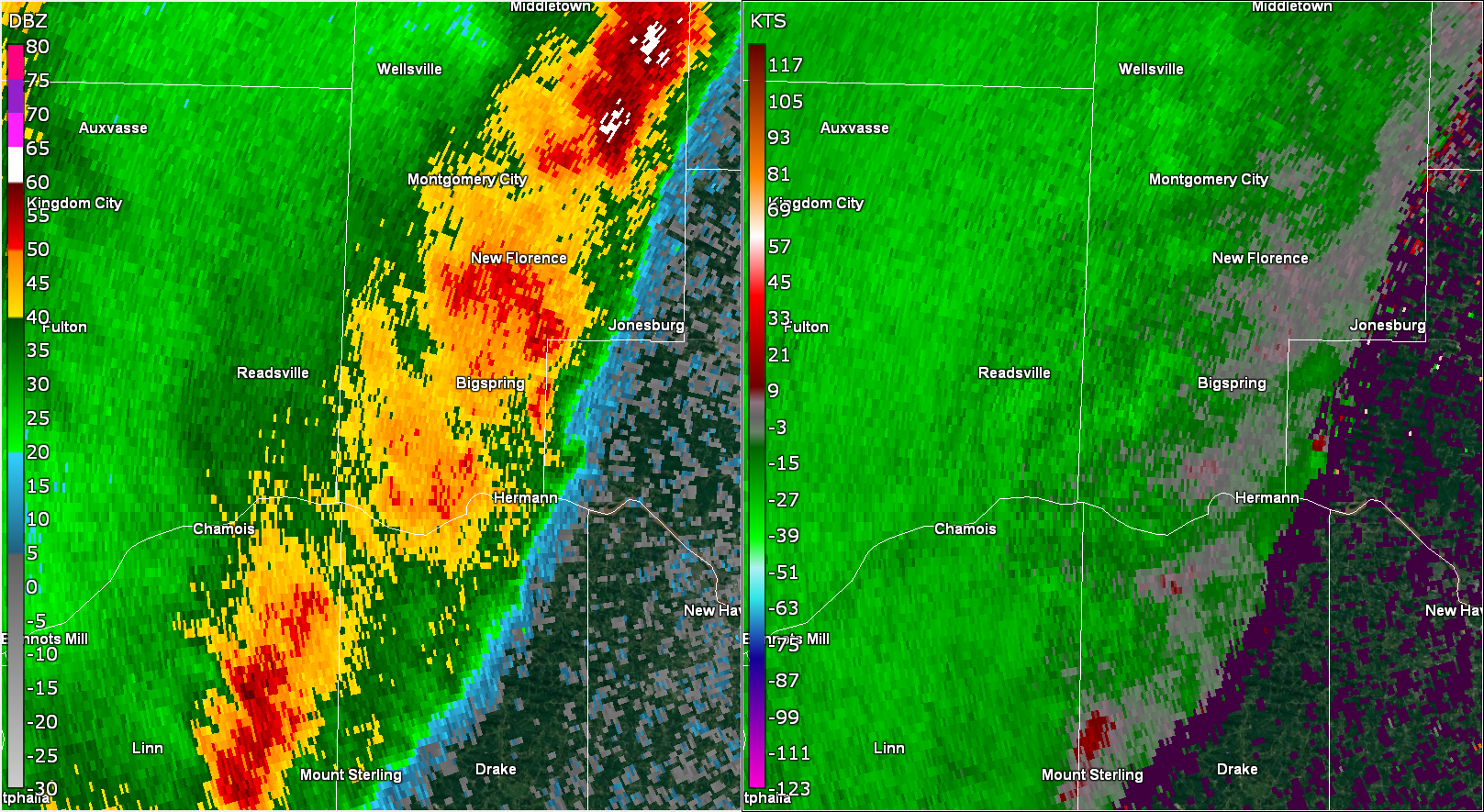 0530
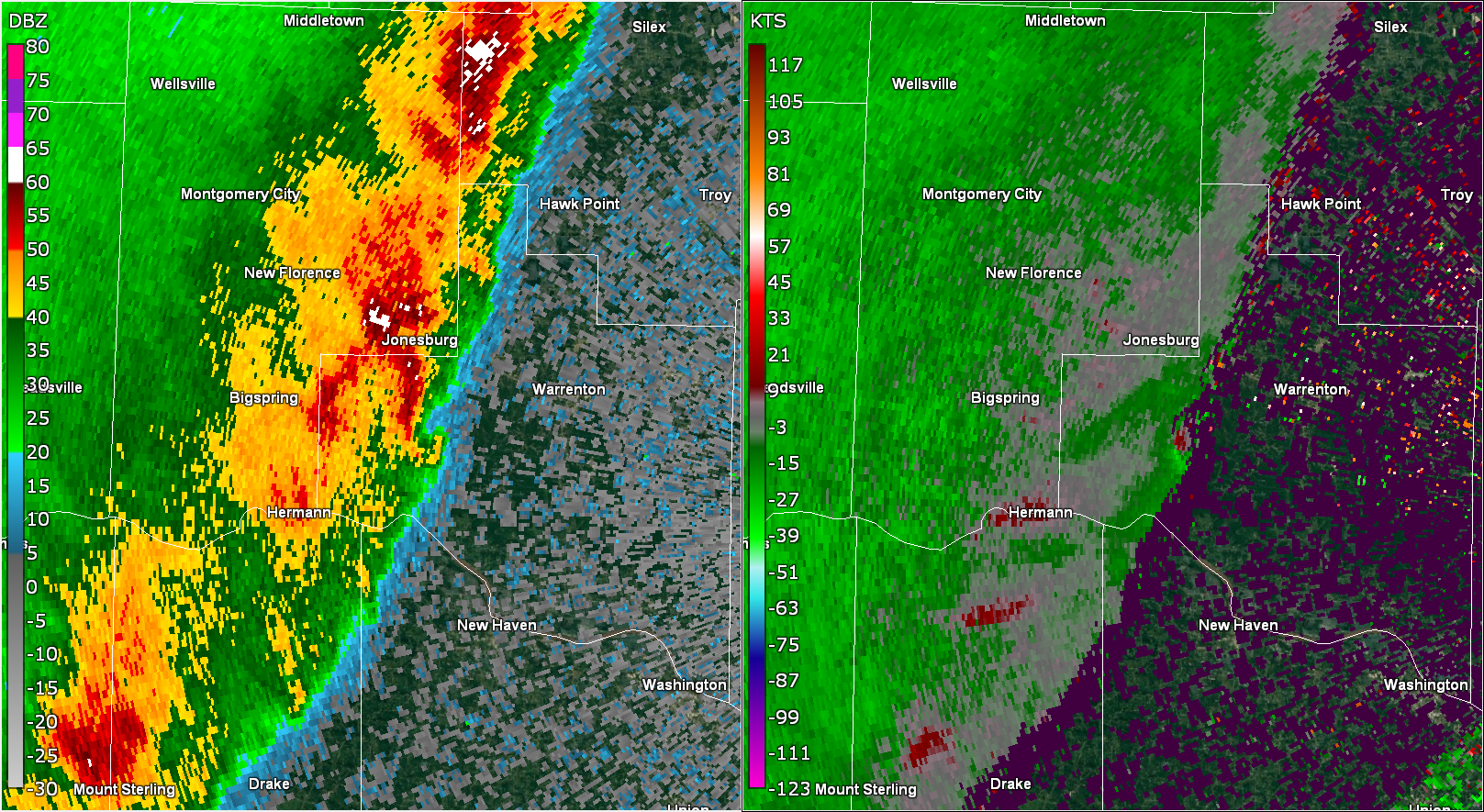 Vr=26 kts @ 2136 ft ARL
0533
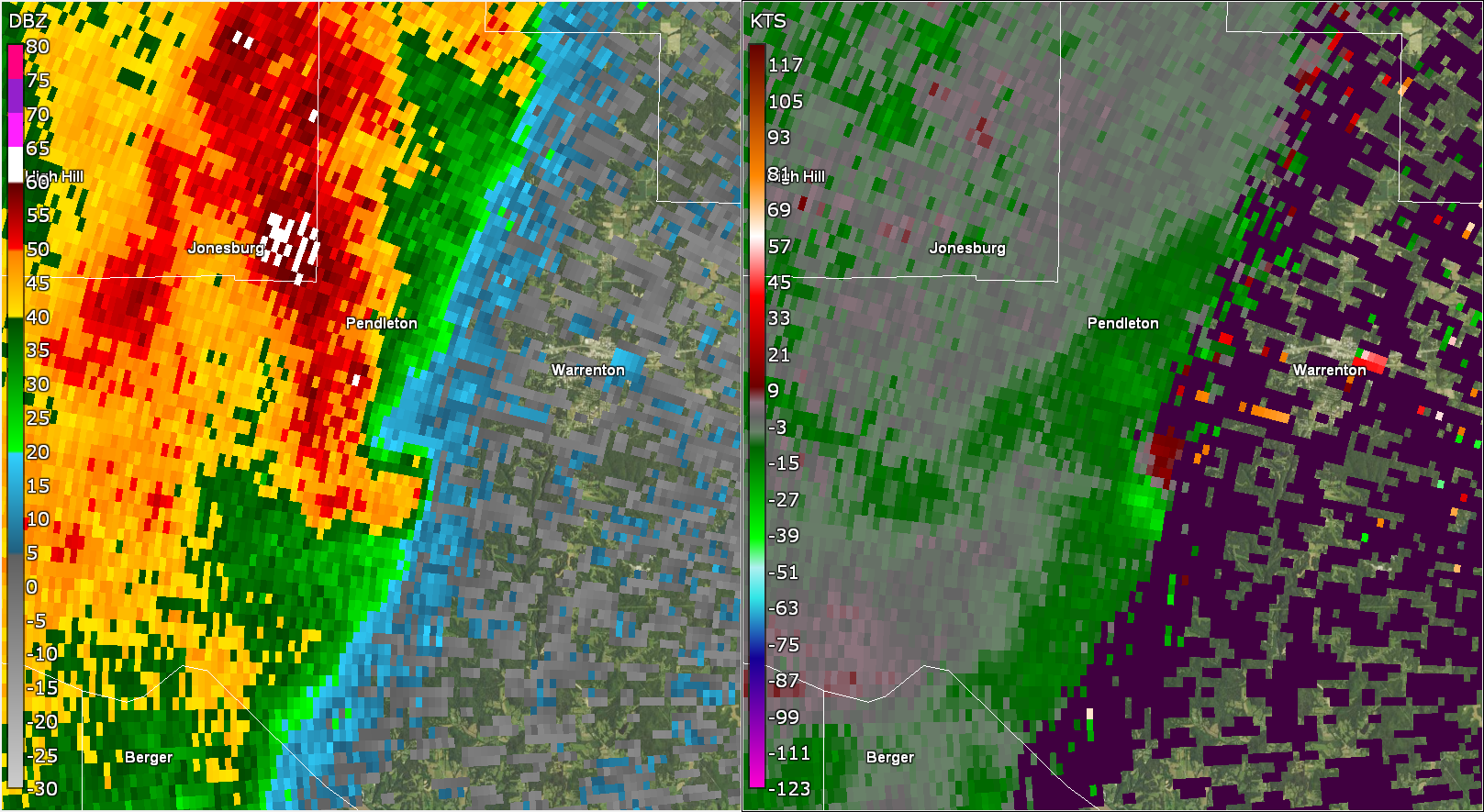 Vr=27 kts @ 1842 ft ARL
Synopsis
Very rapid evolution, very little time from mesovortex development to tornado 
Initially more subtle 
Met TI with balanced line, line normal 0-3 km shear > 30 kts, line surge
Prominent RIN/FF concavity
Mesovortex with Vr ≥ 25 kts
Front Reflectivity Nub → Hook
Very favorable environment
Initial lead-time unlikely, but cumulative support for tornado warning
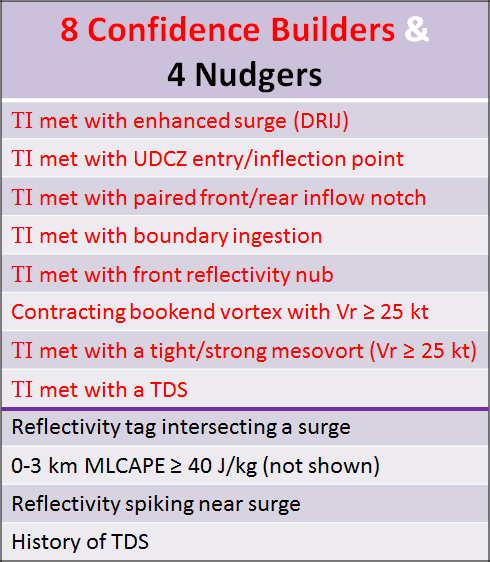 Illustrative Case